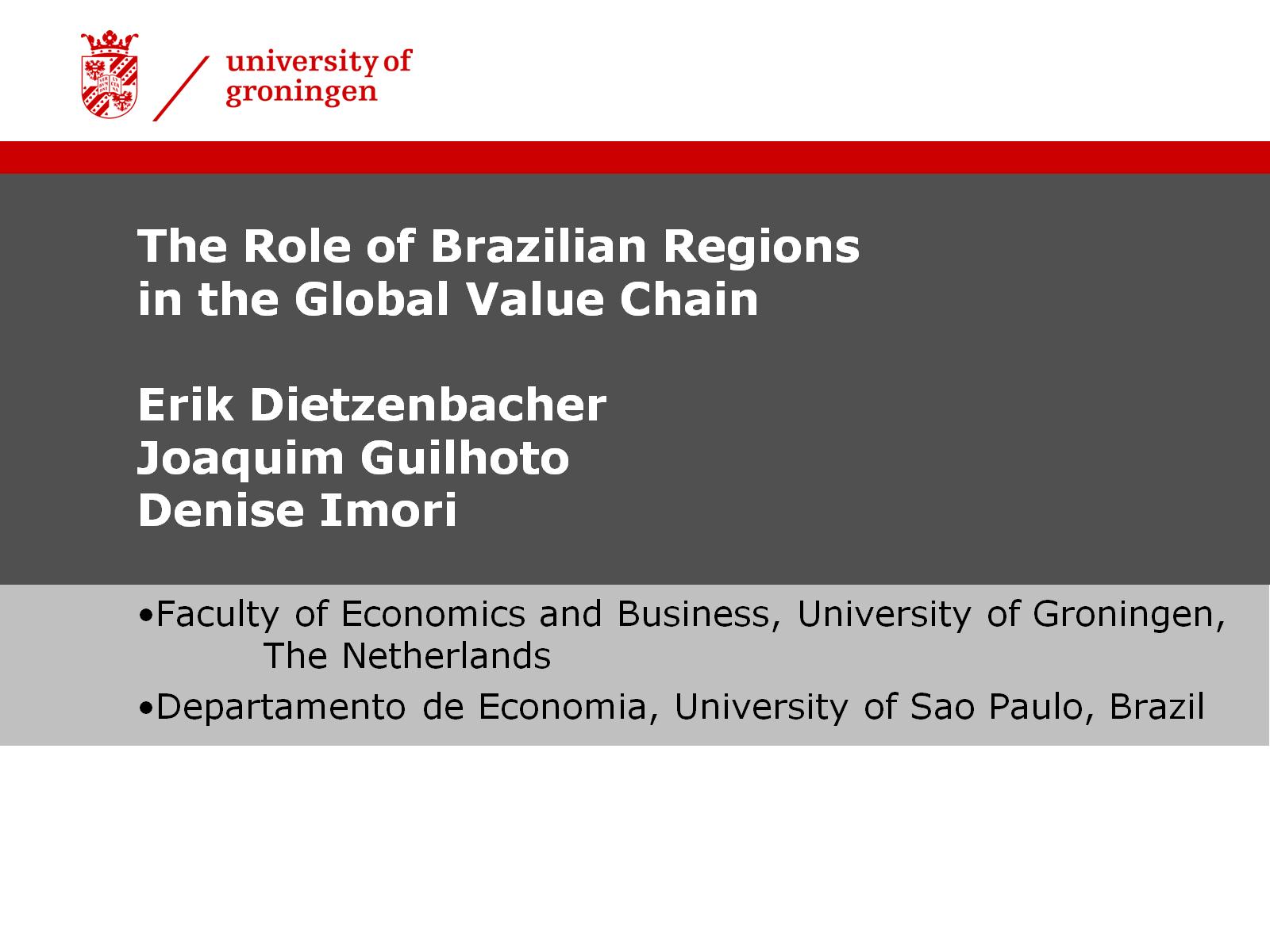 The Role of Brazilian Regions in the Global Value ChainErik DietzenbacherJoaquim GuilhotoDenise Imori
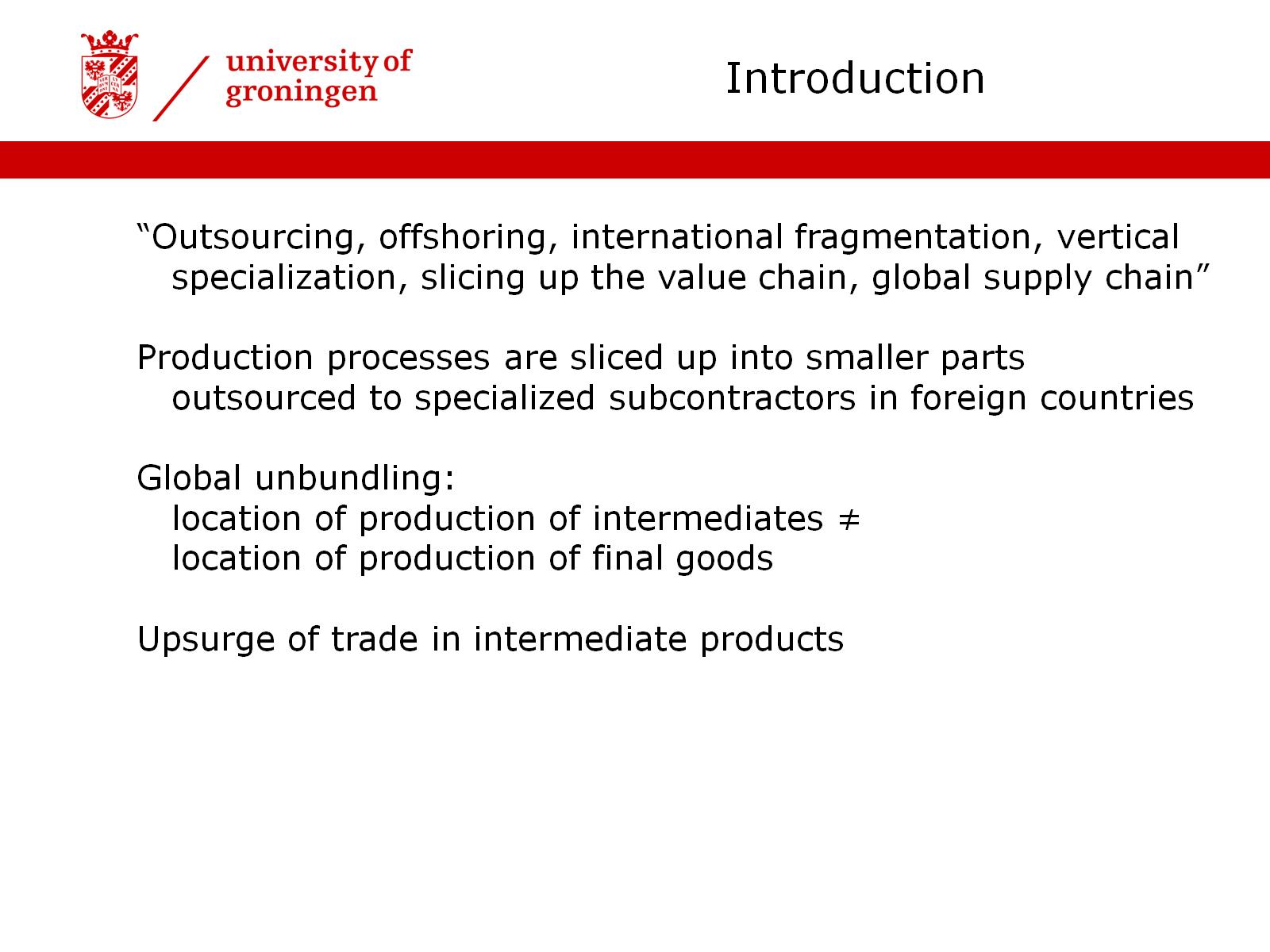 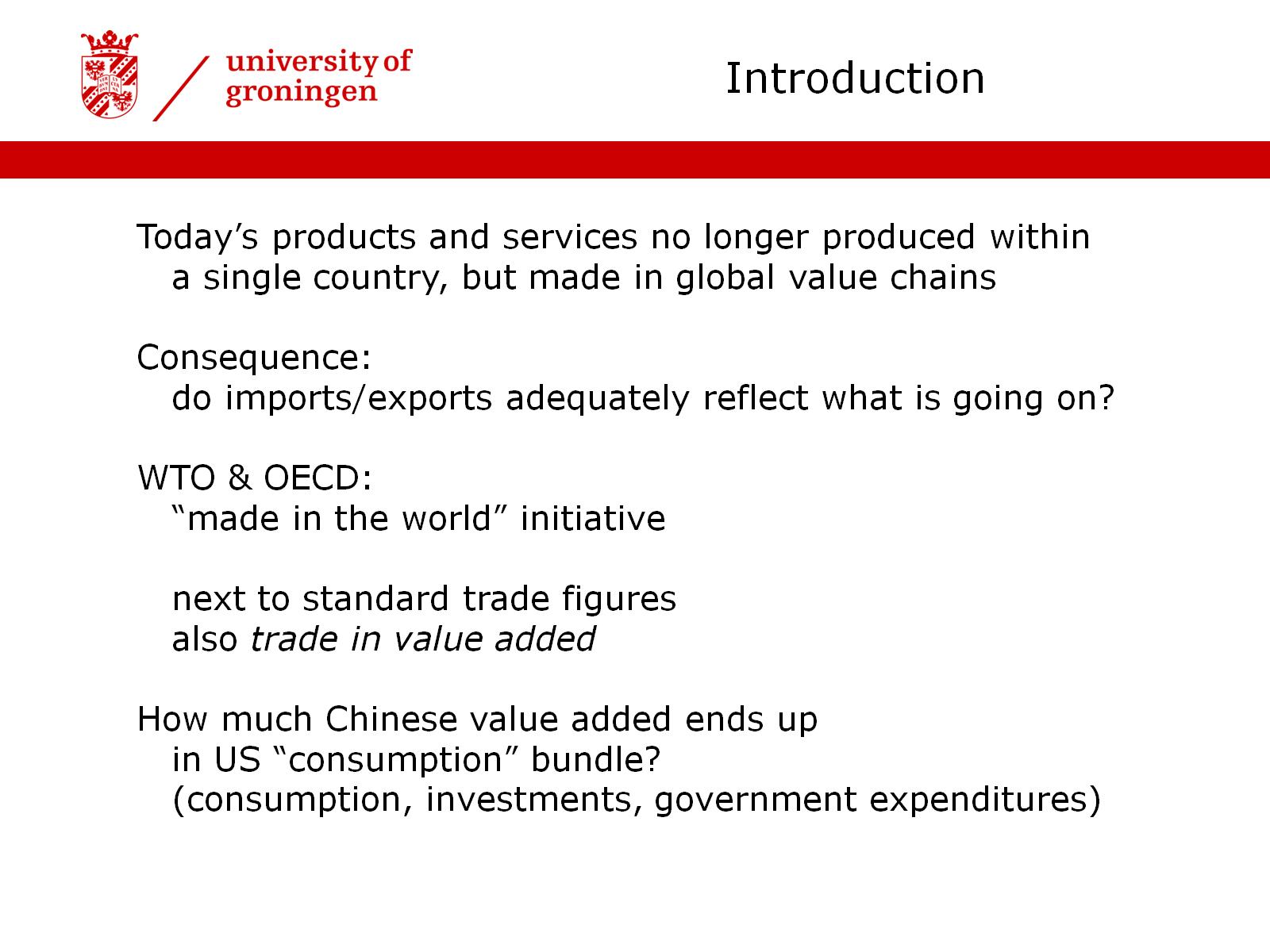 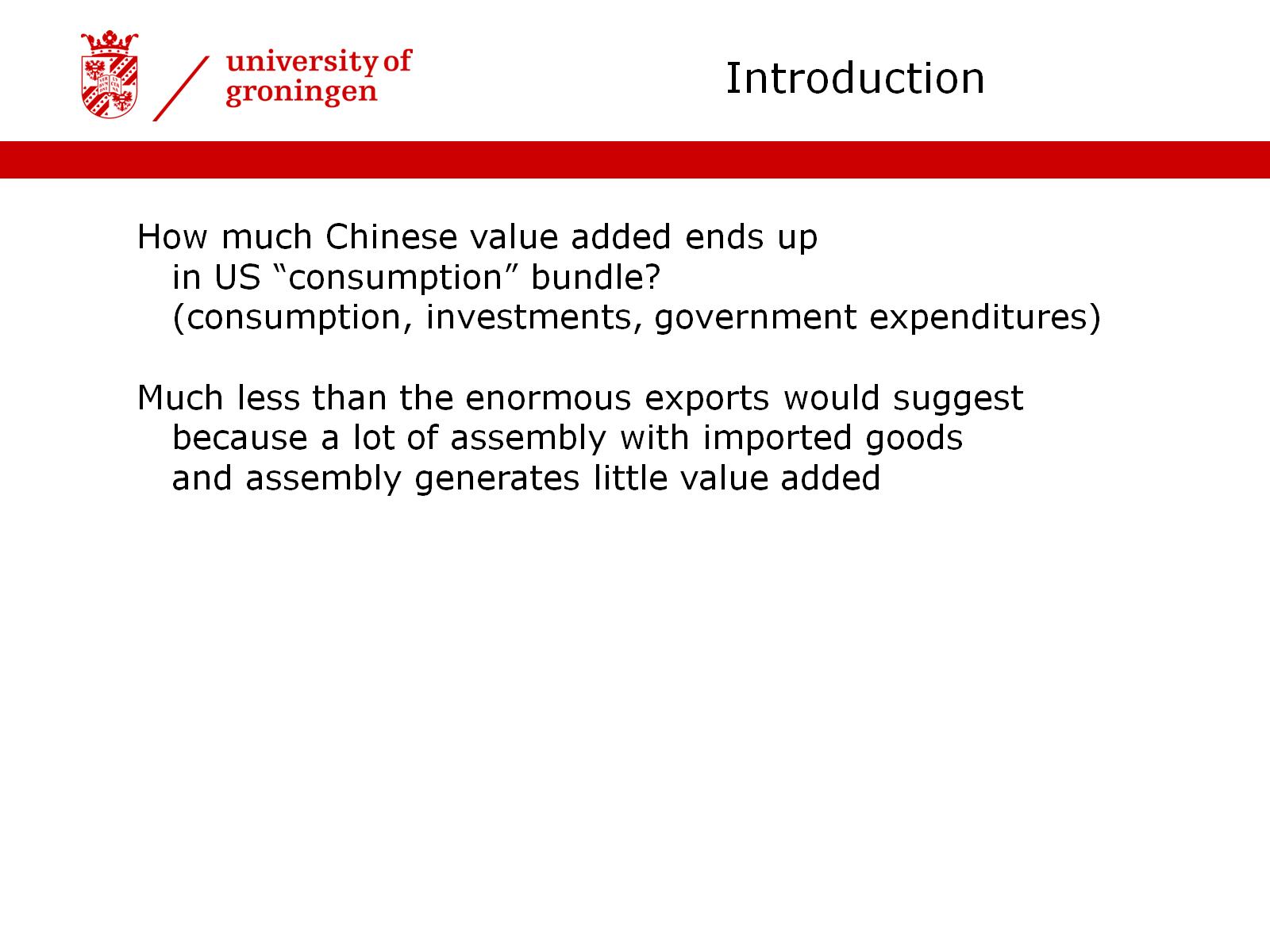 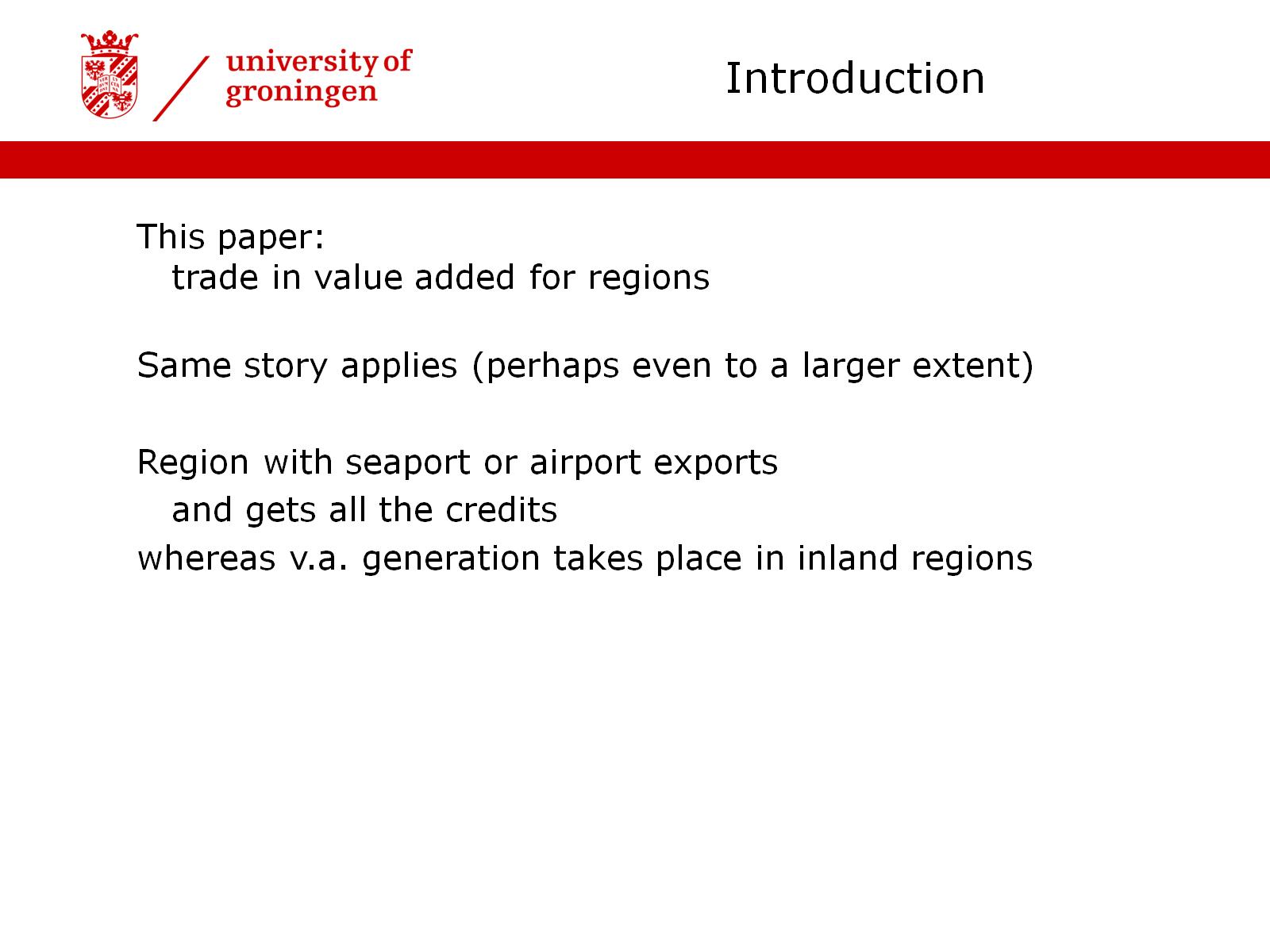 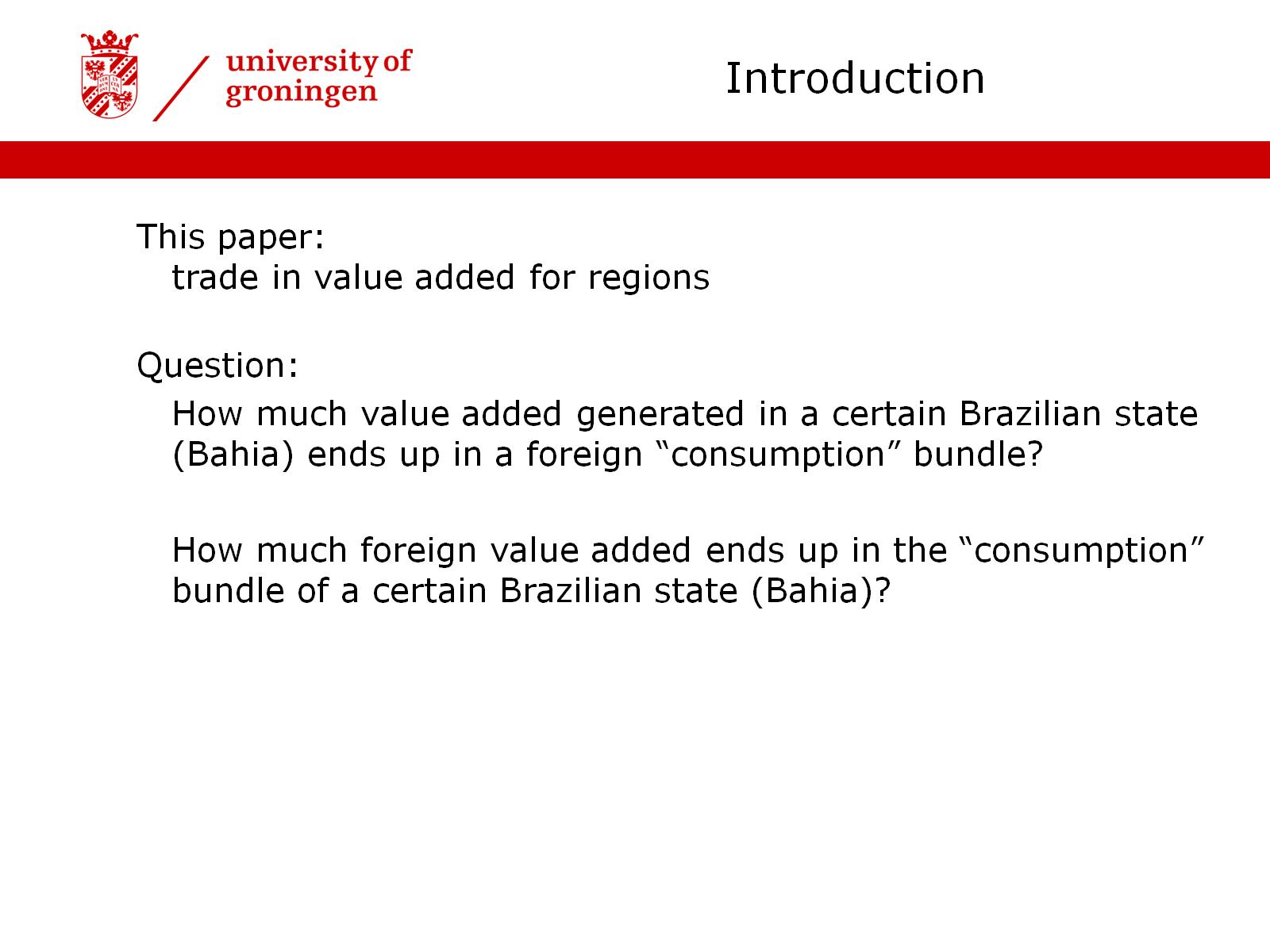 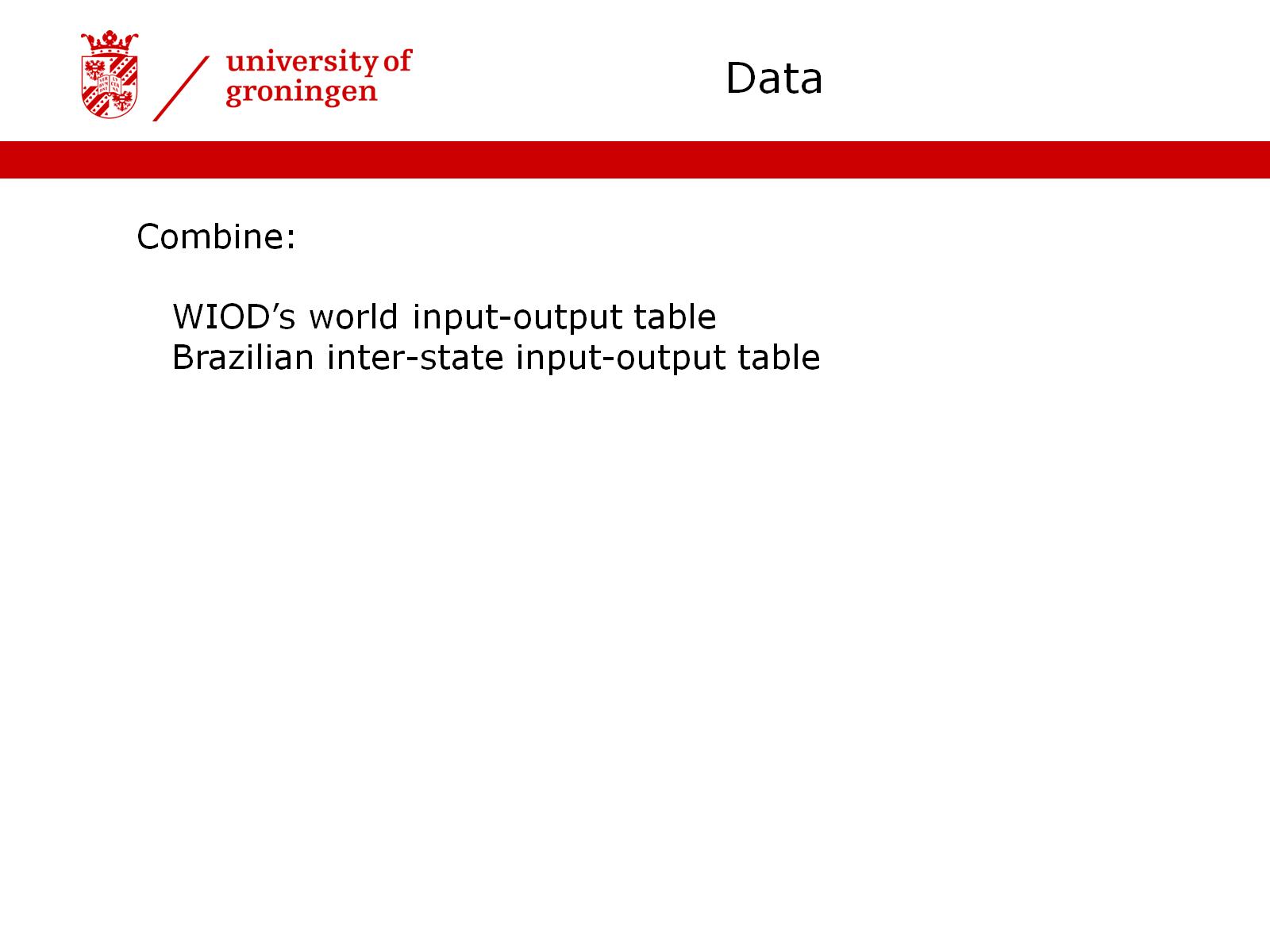 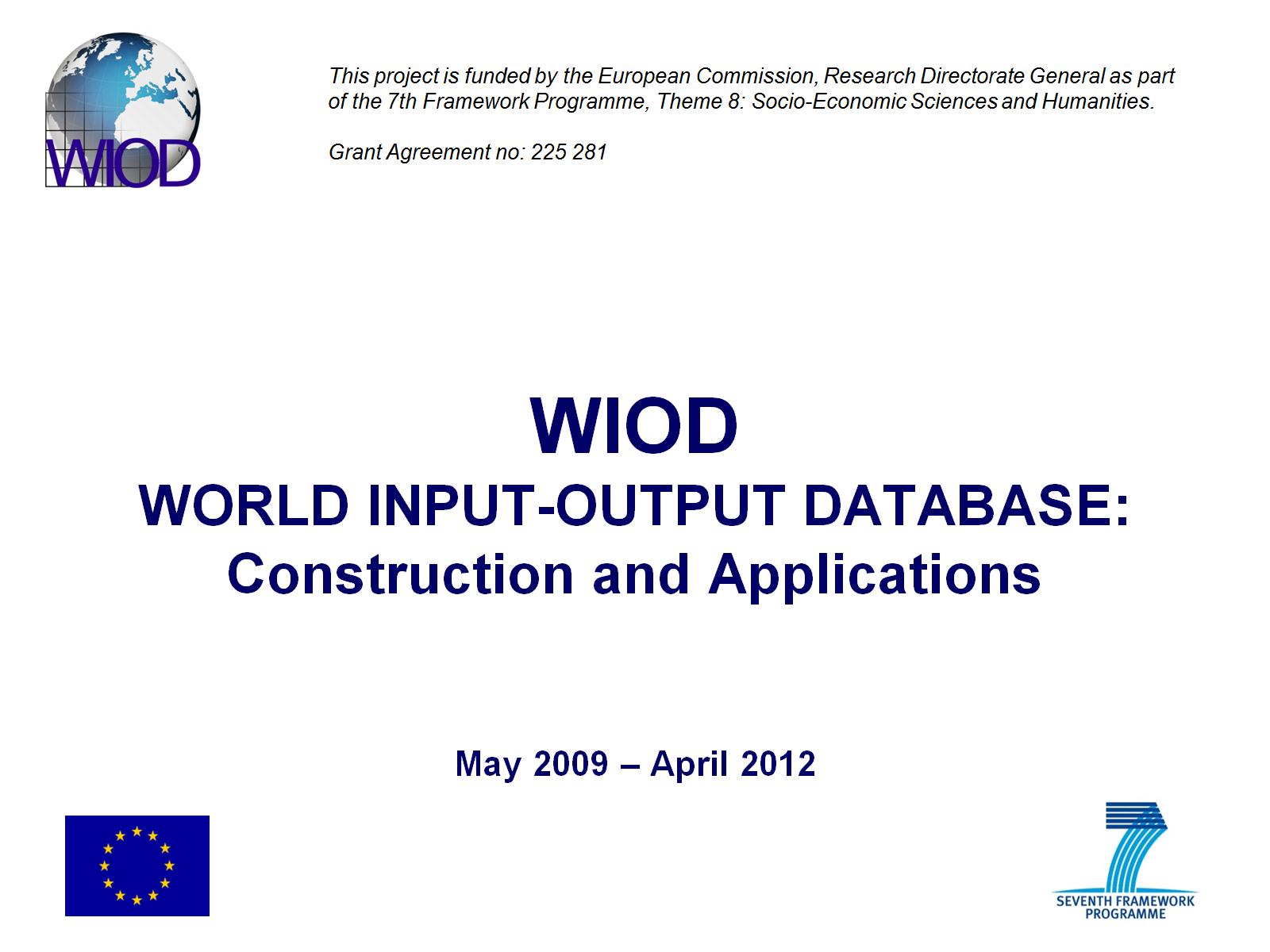 WIODWORLD INPUT-OUTPUT DATABASE: Construction and ApplicationsMay 2009 – April 2012
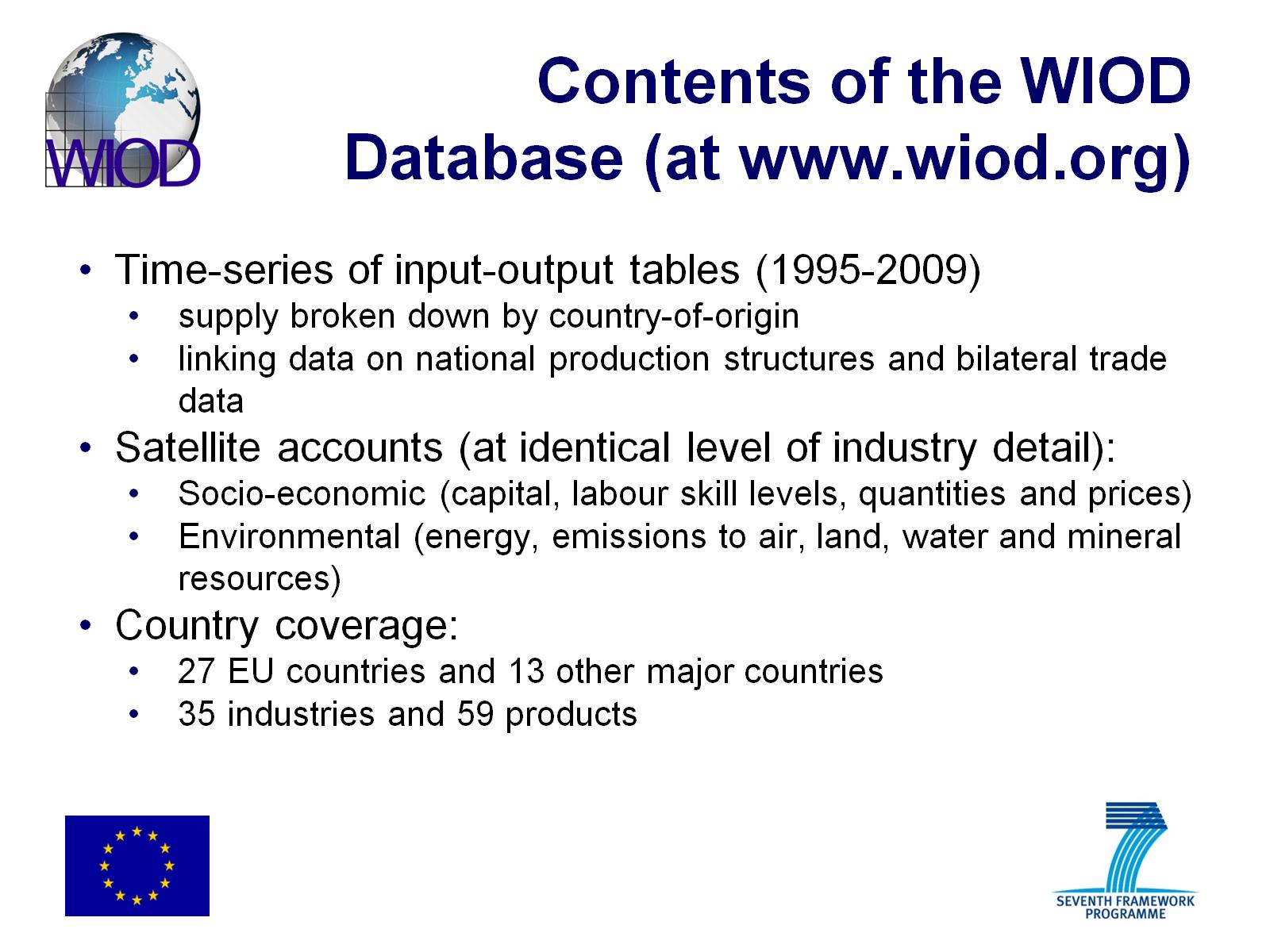 Contents of the WIOD Database (at www.wiod.org)
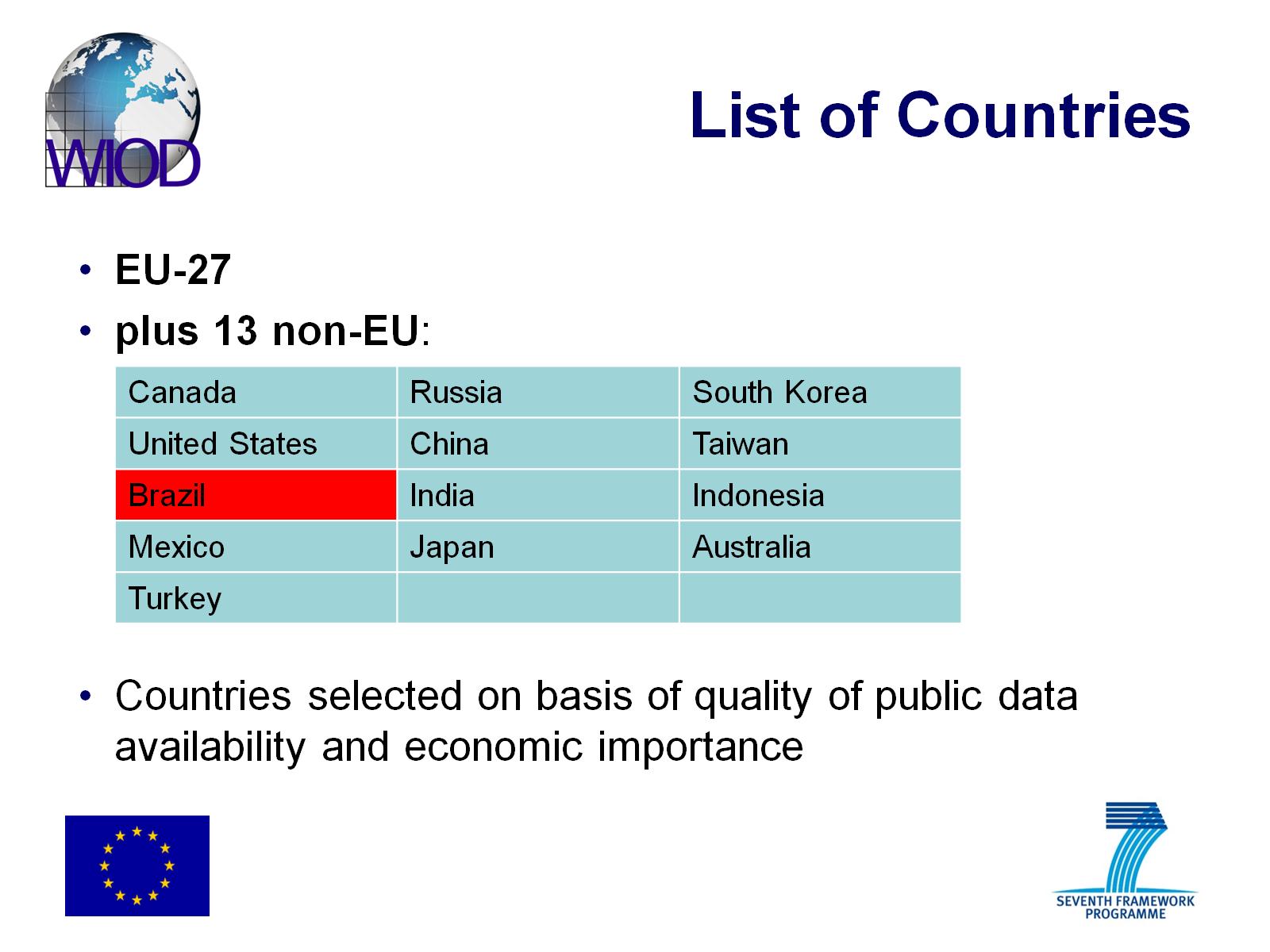 List of Countries
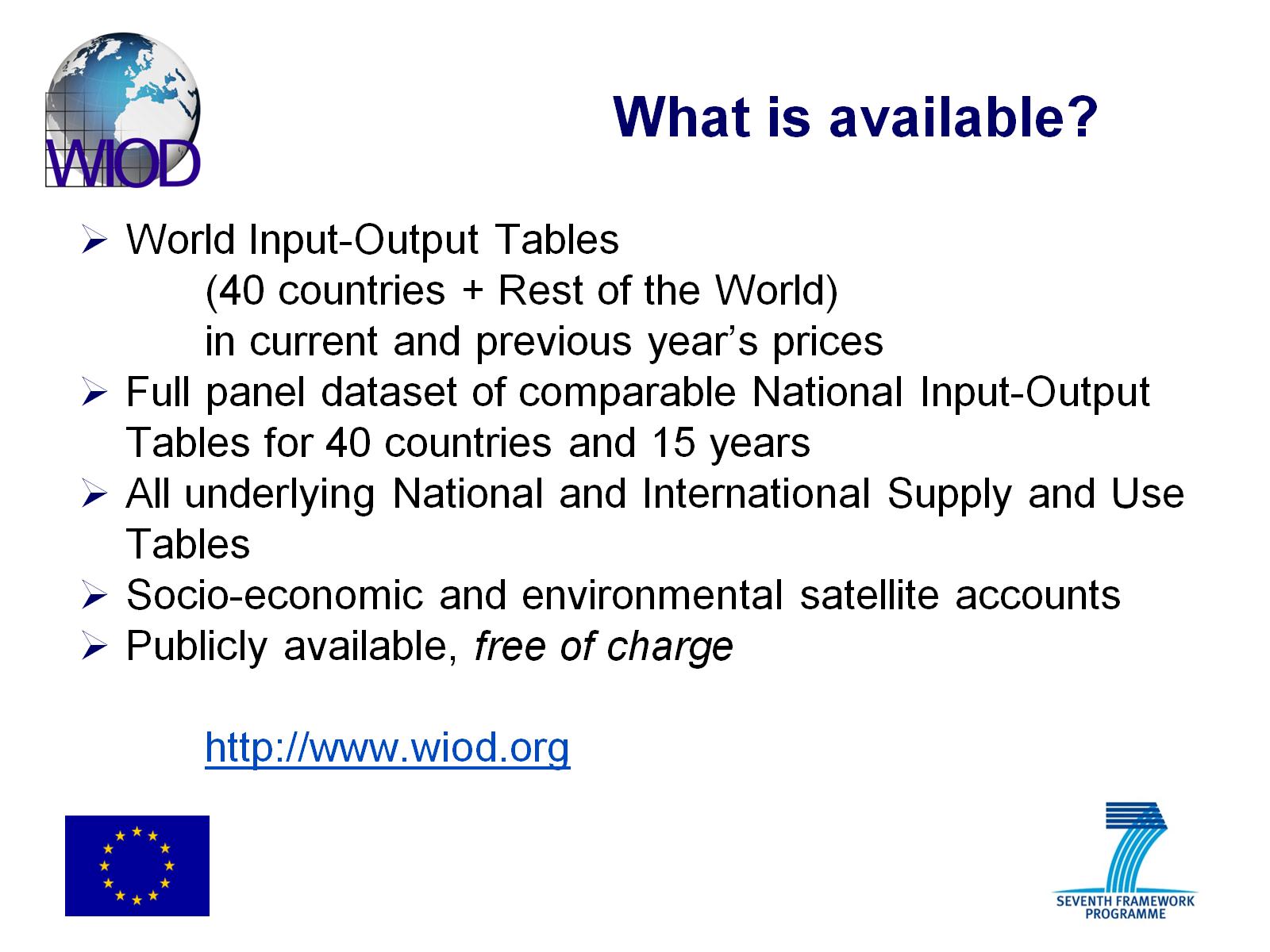 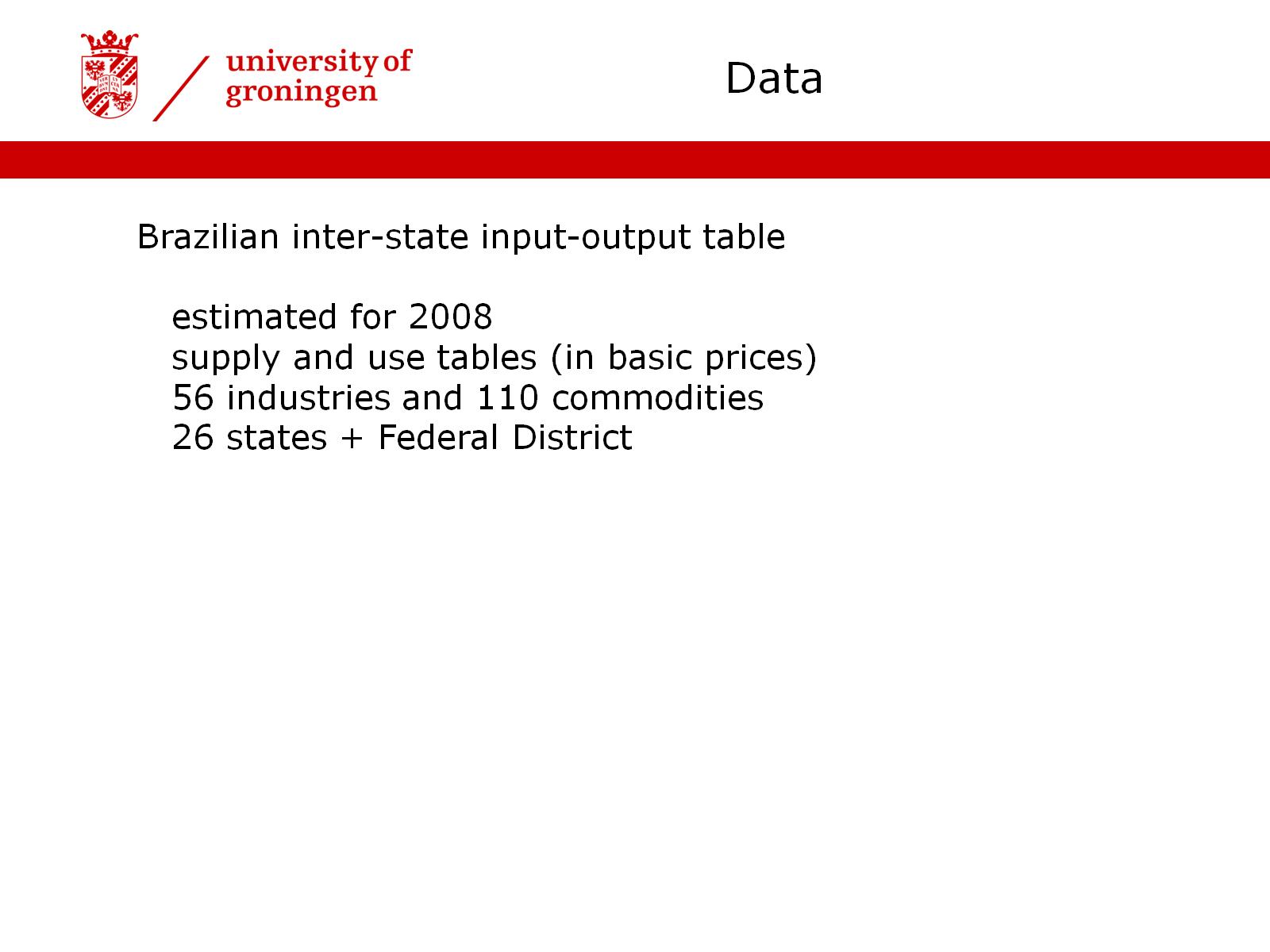 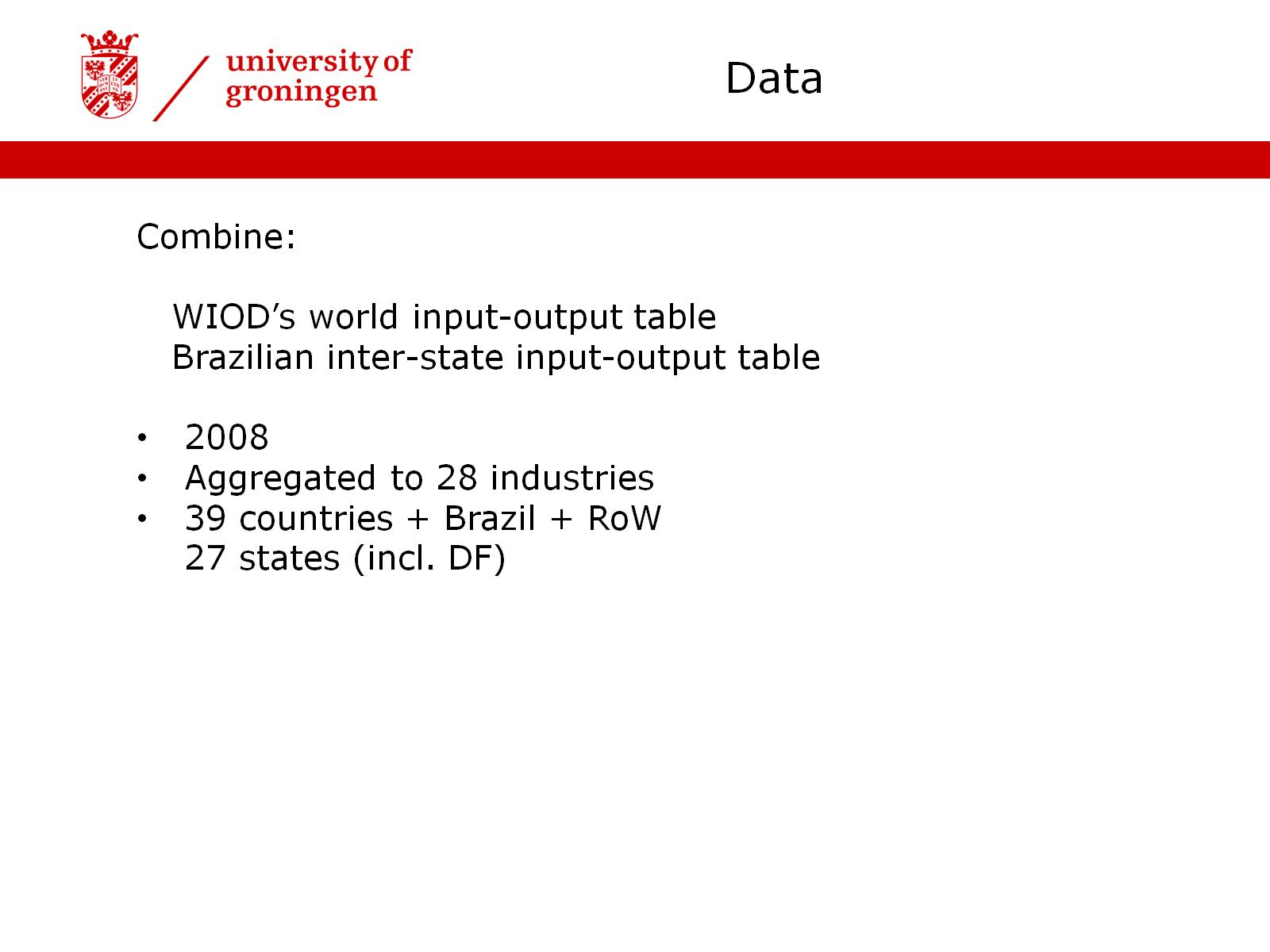 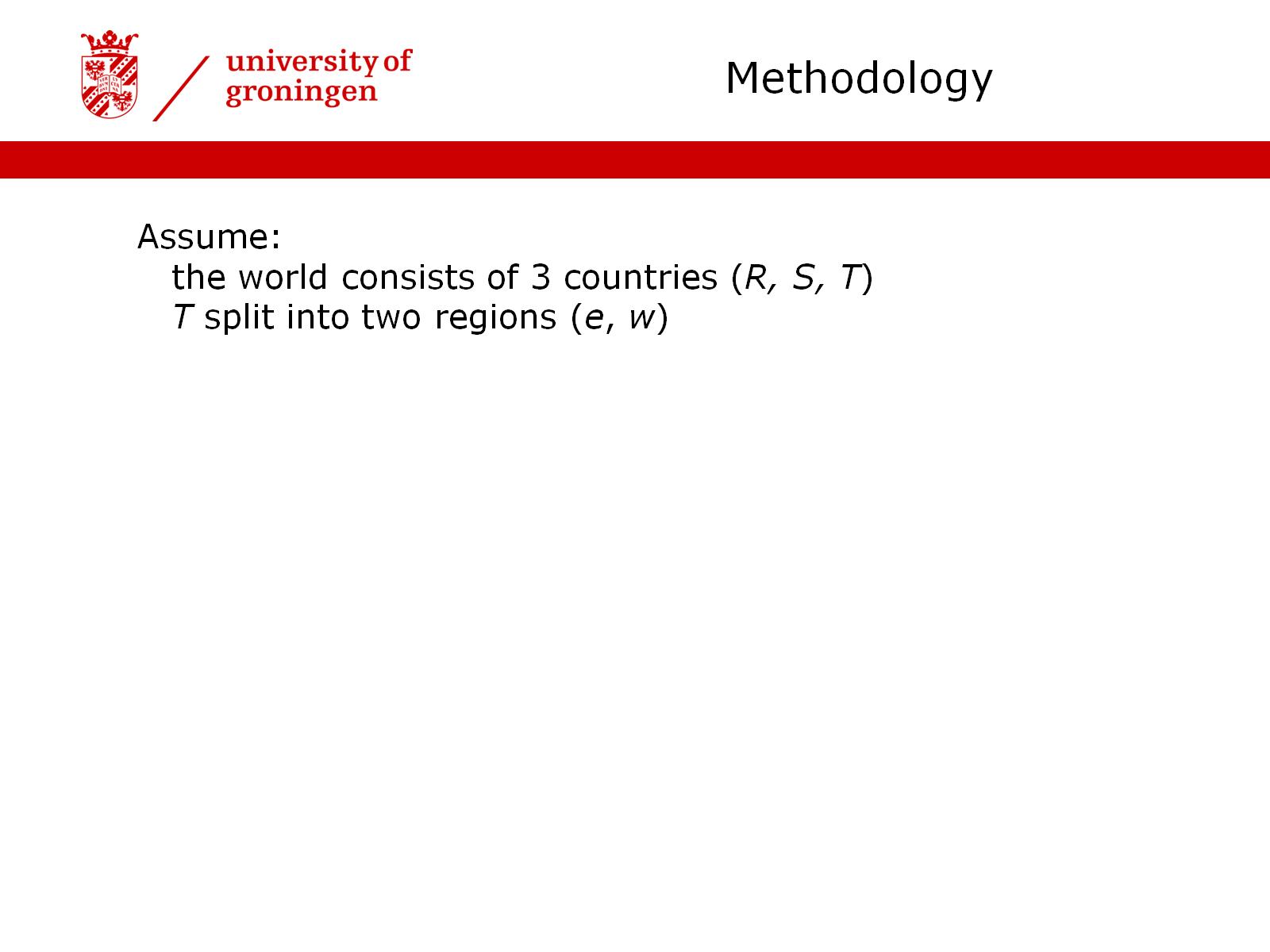 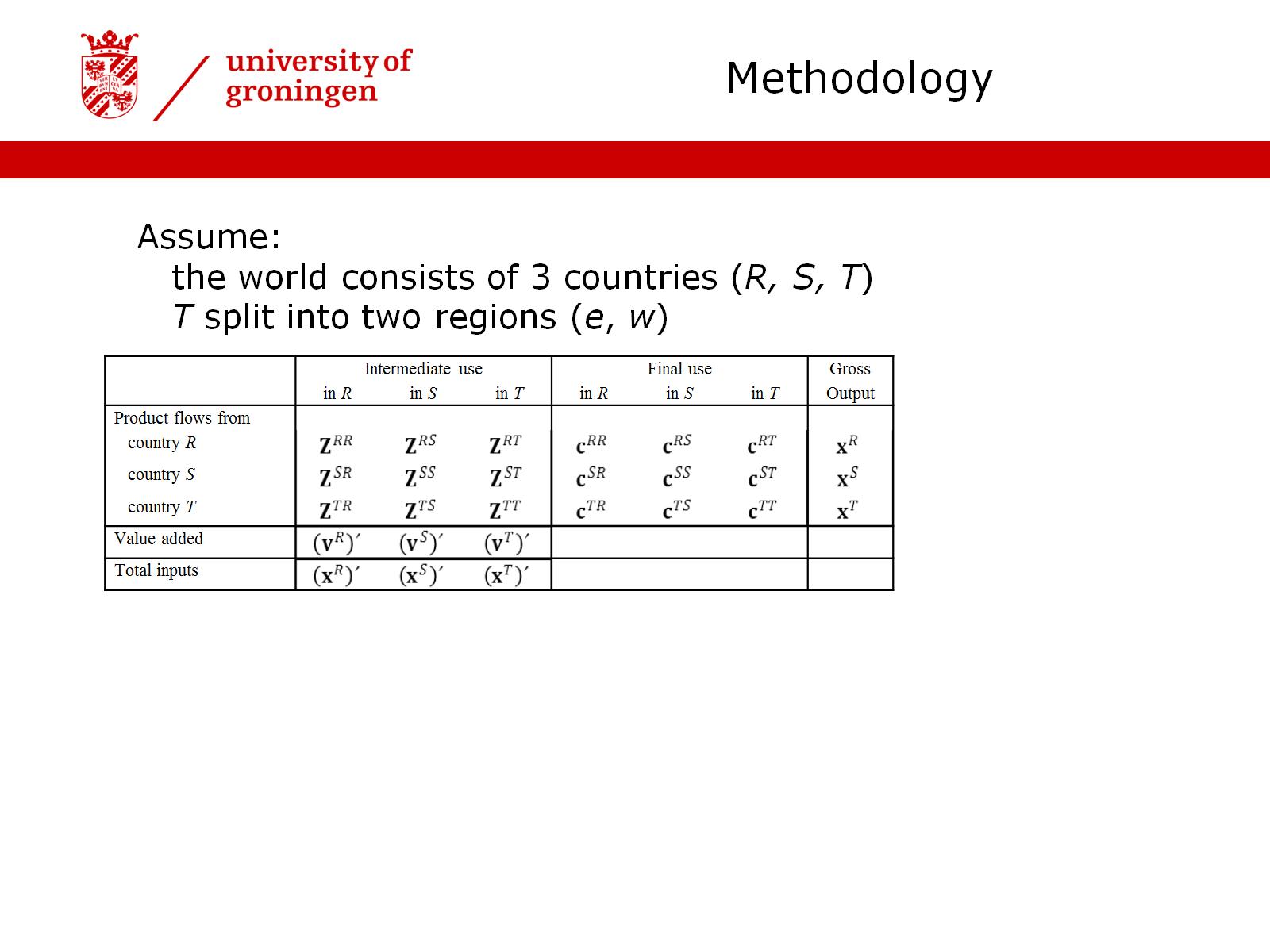 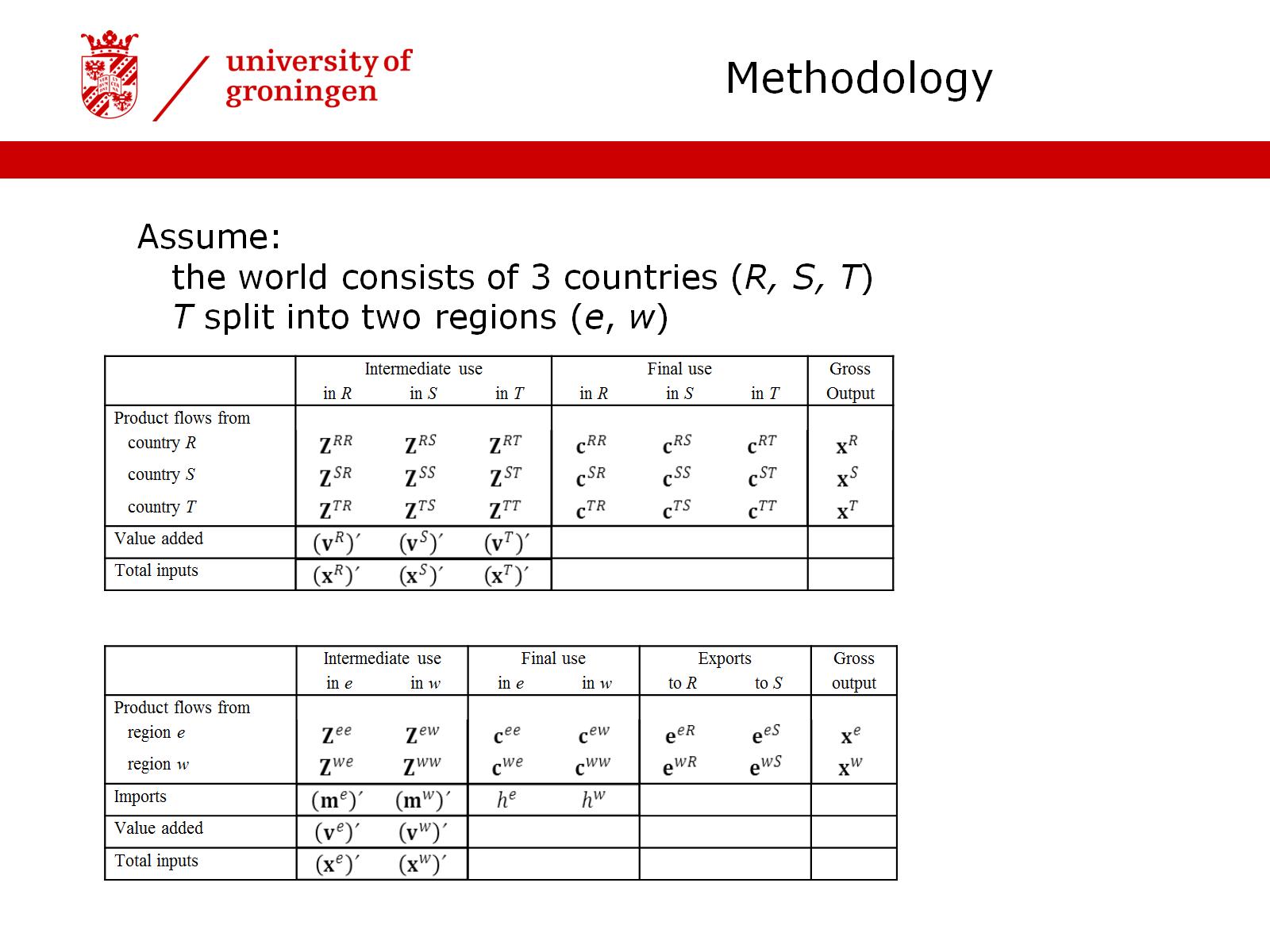 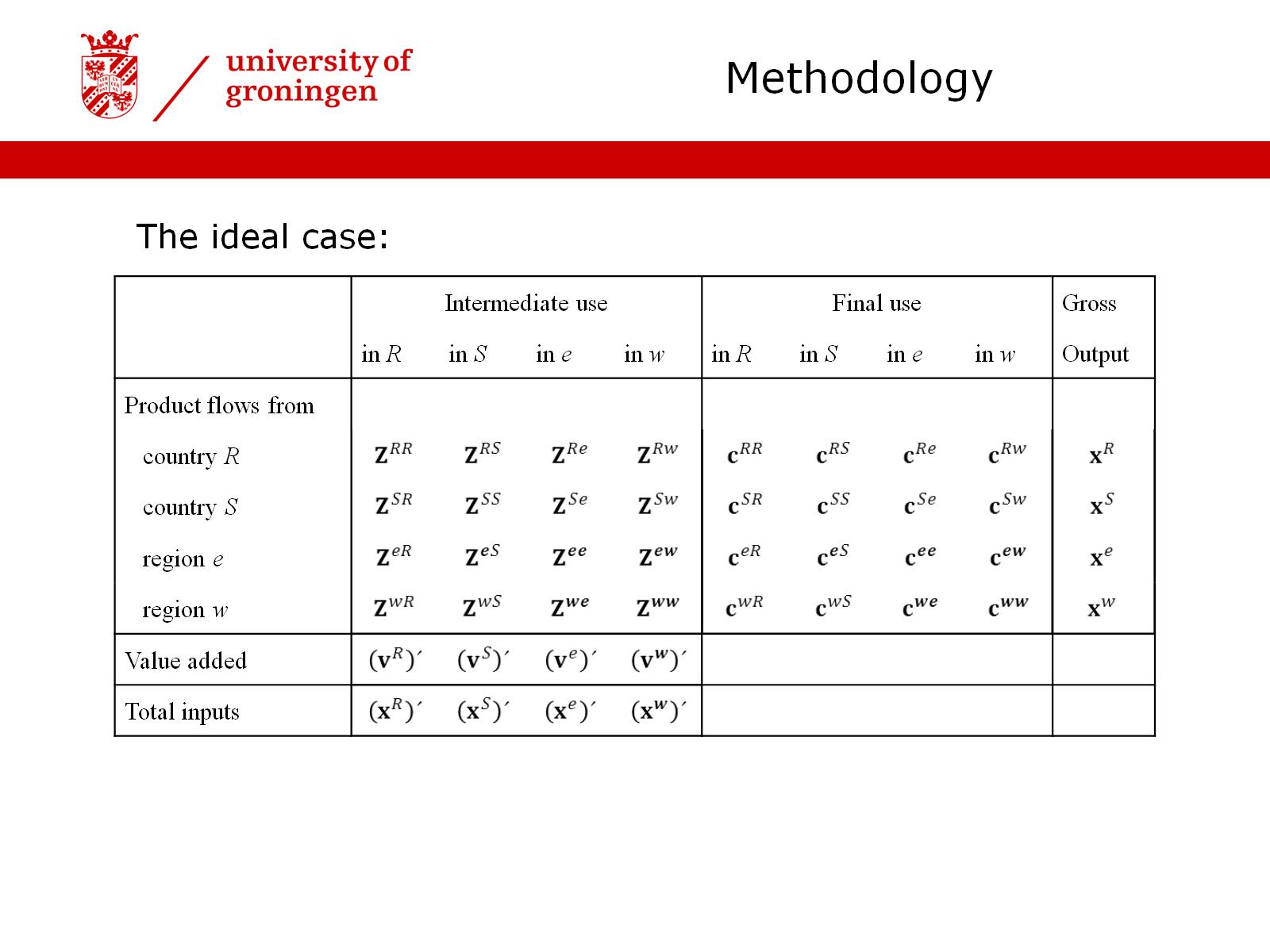 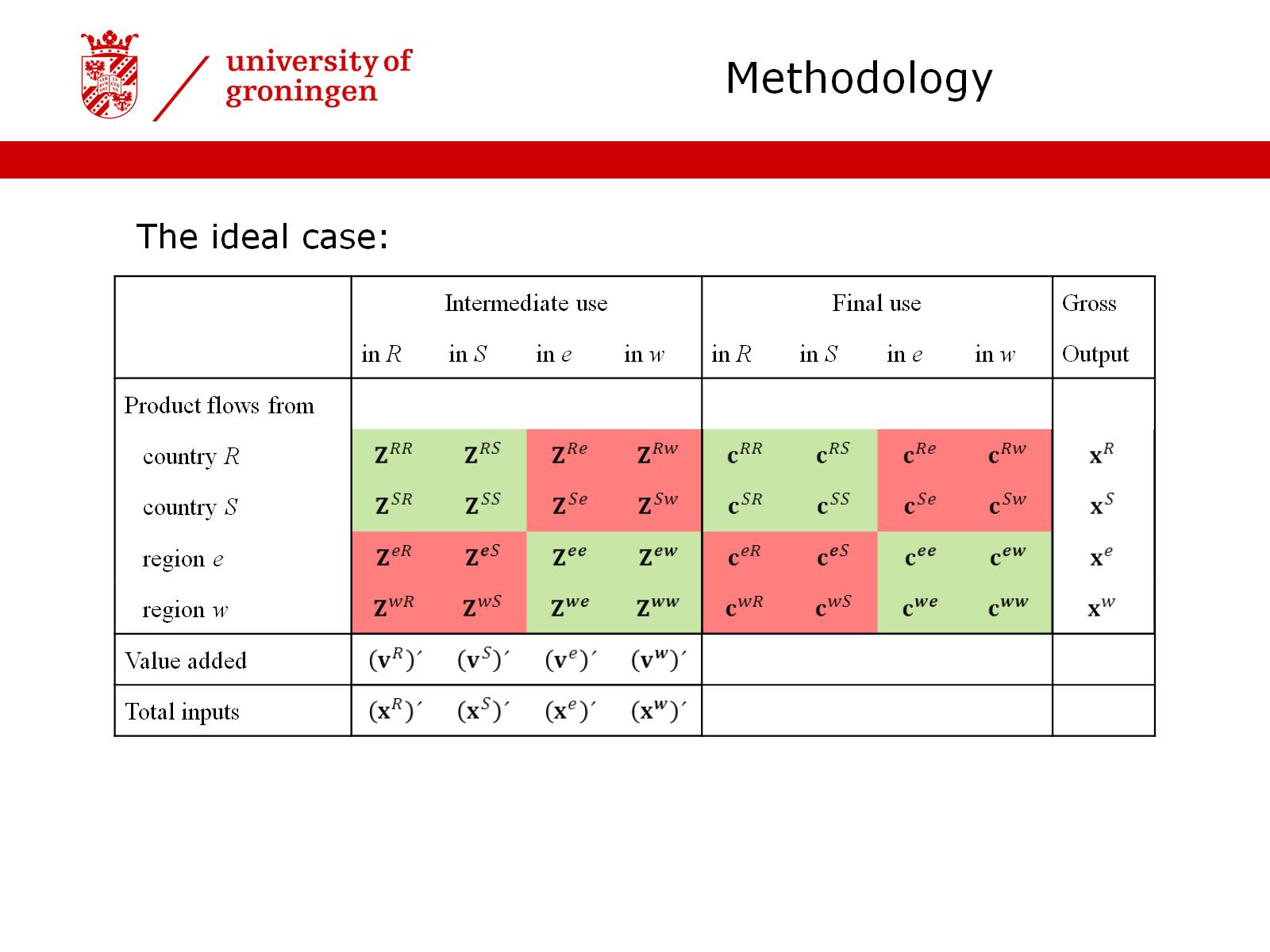 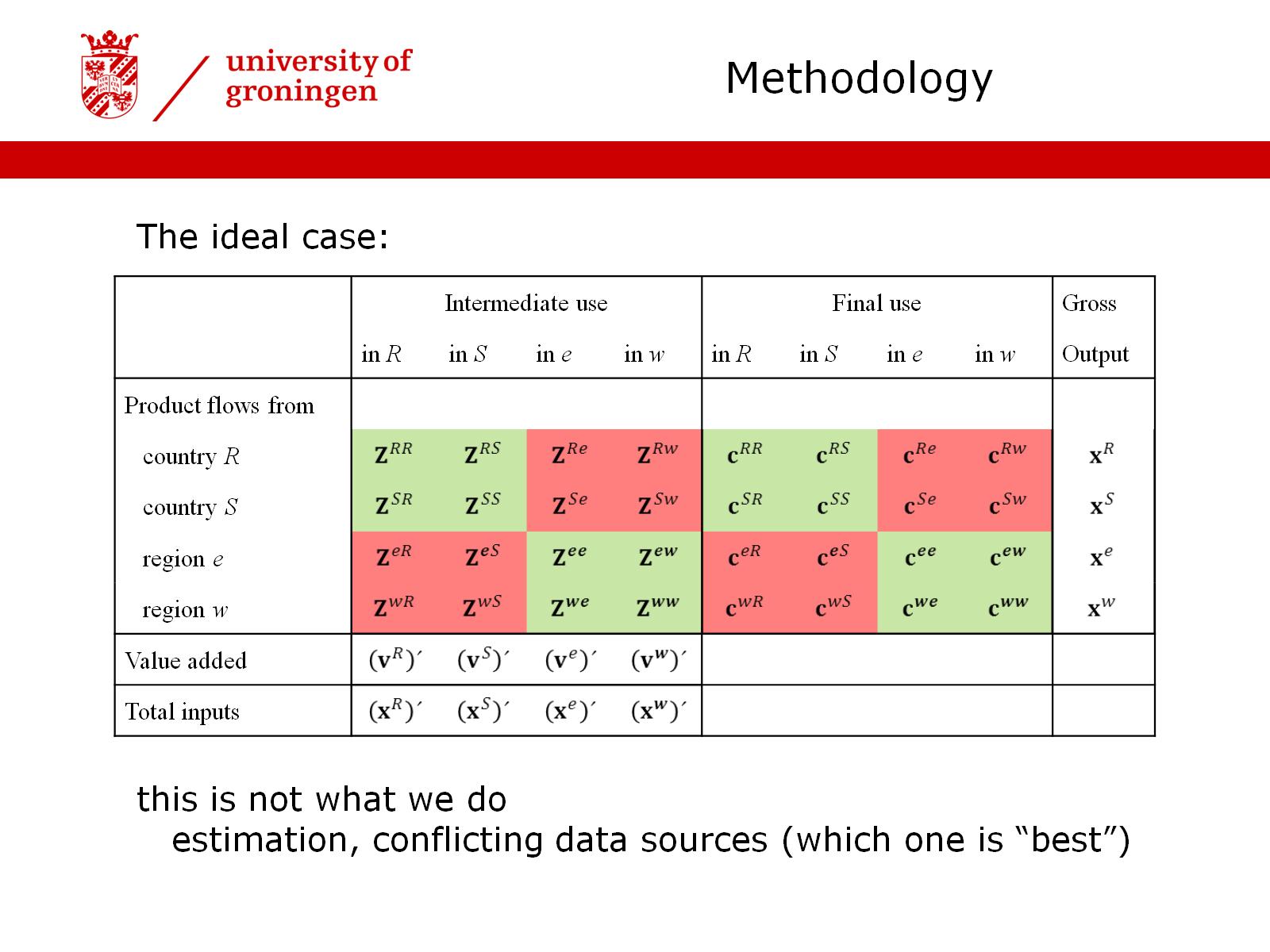 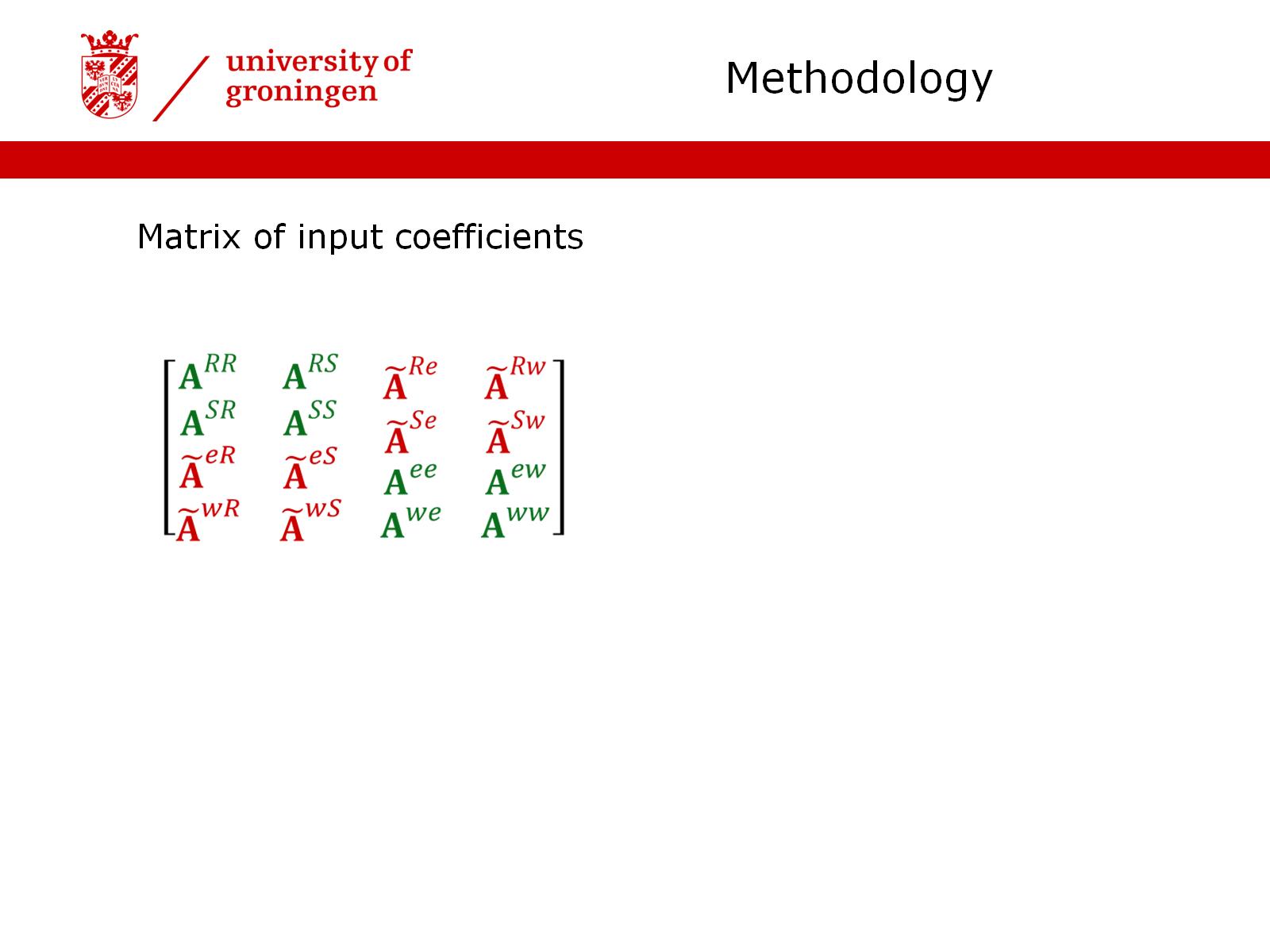 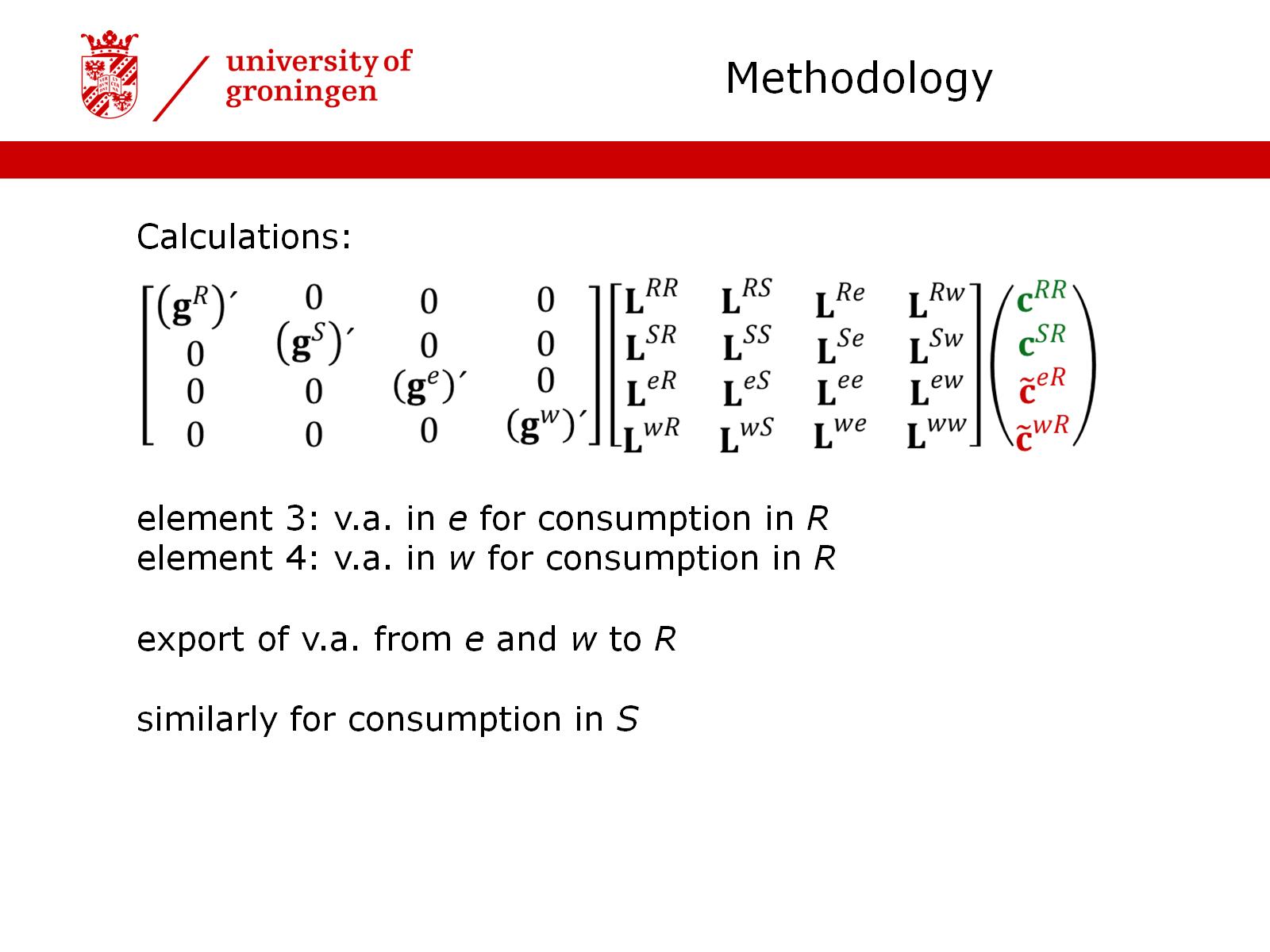 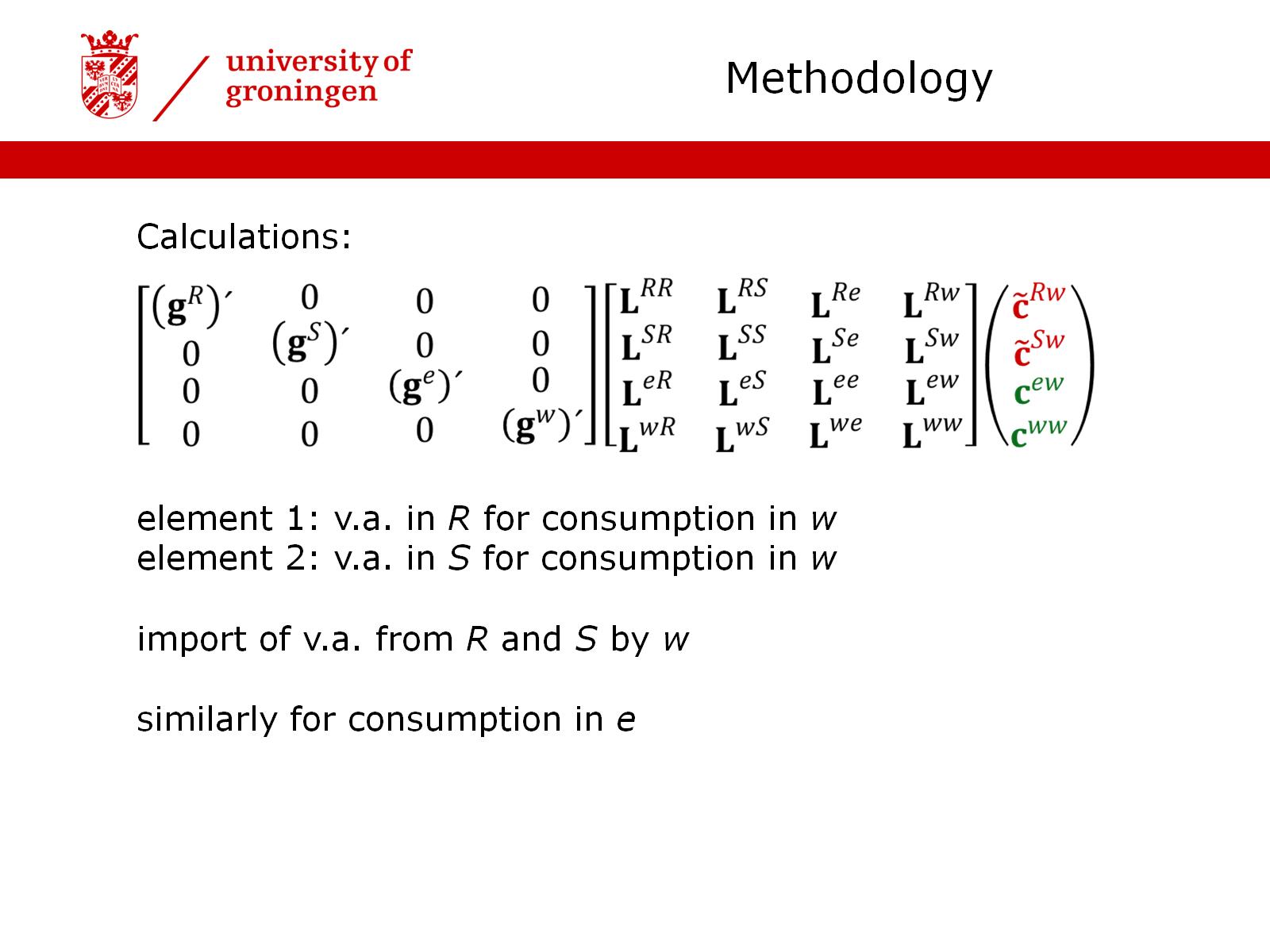 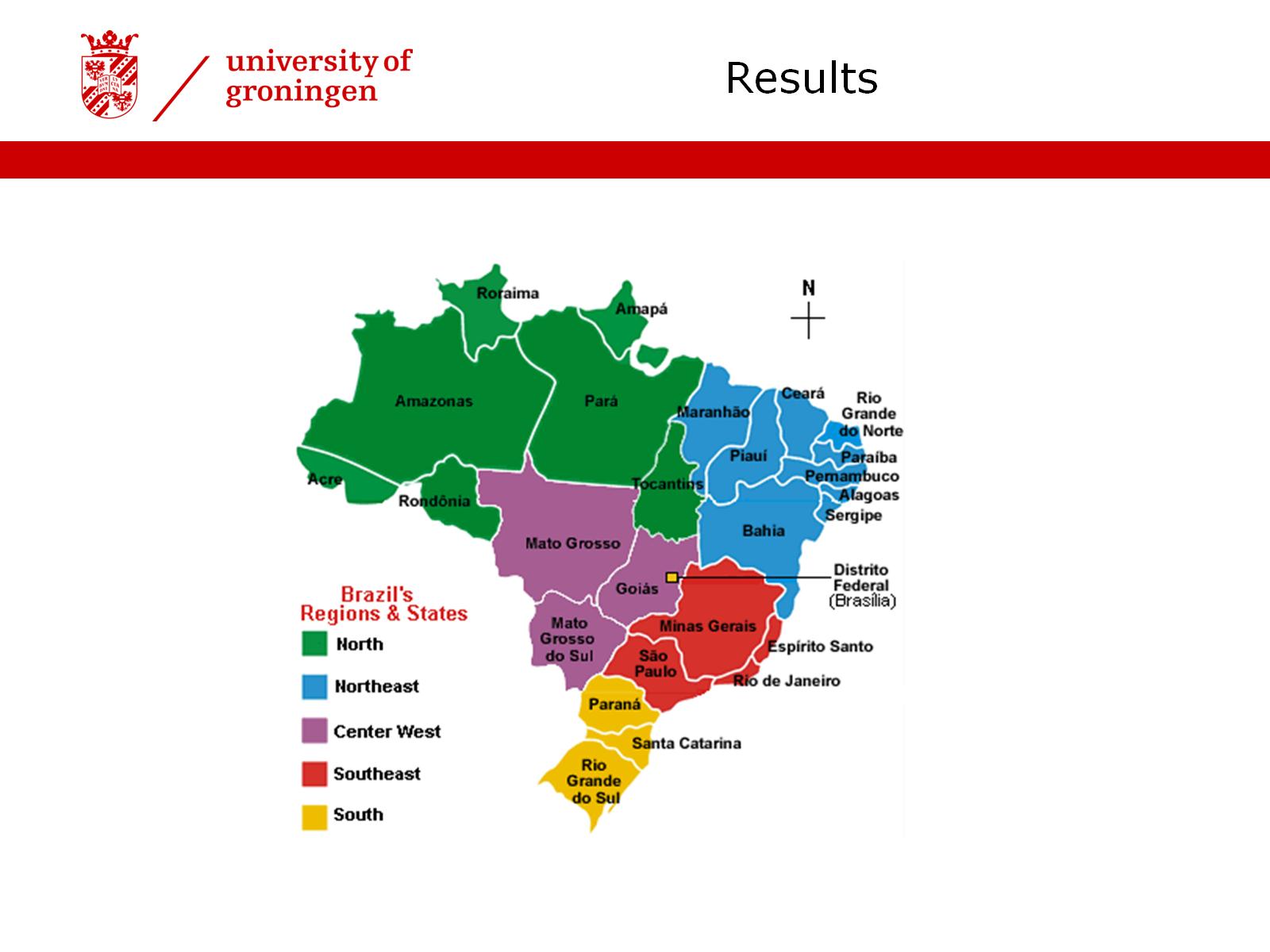 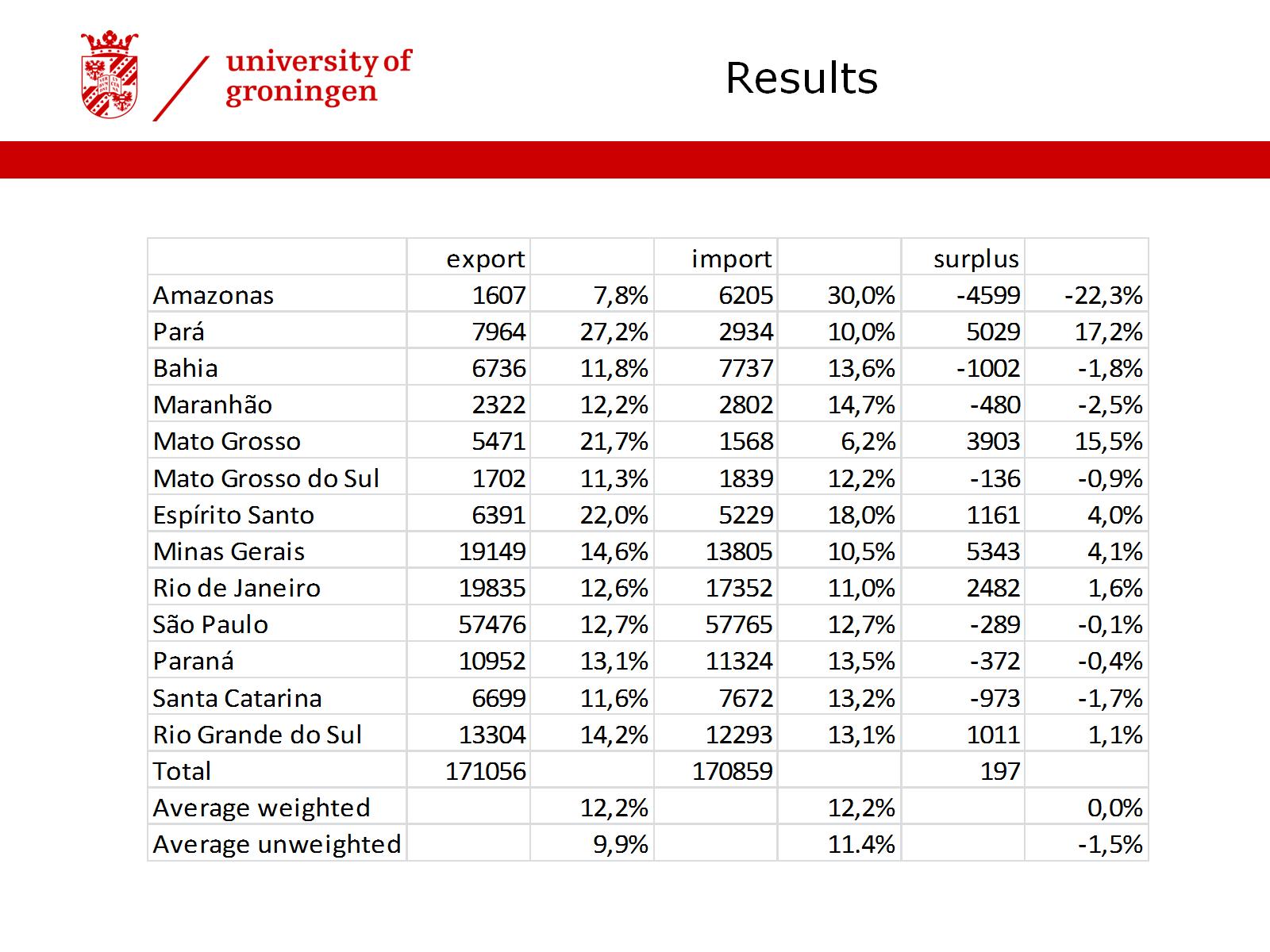 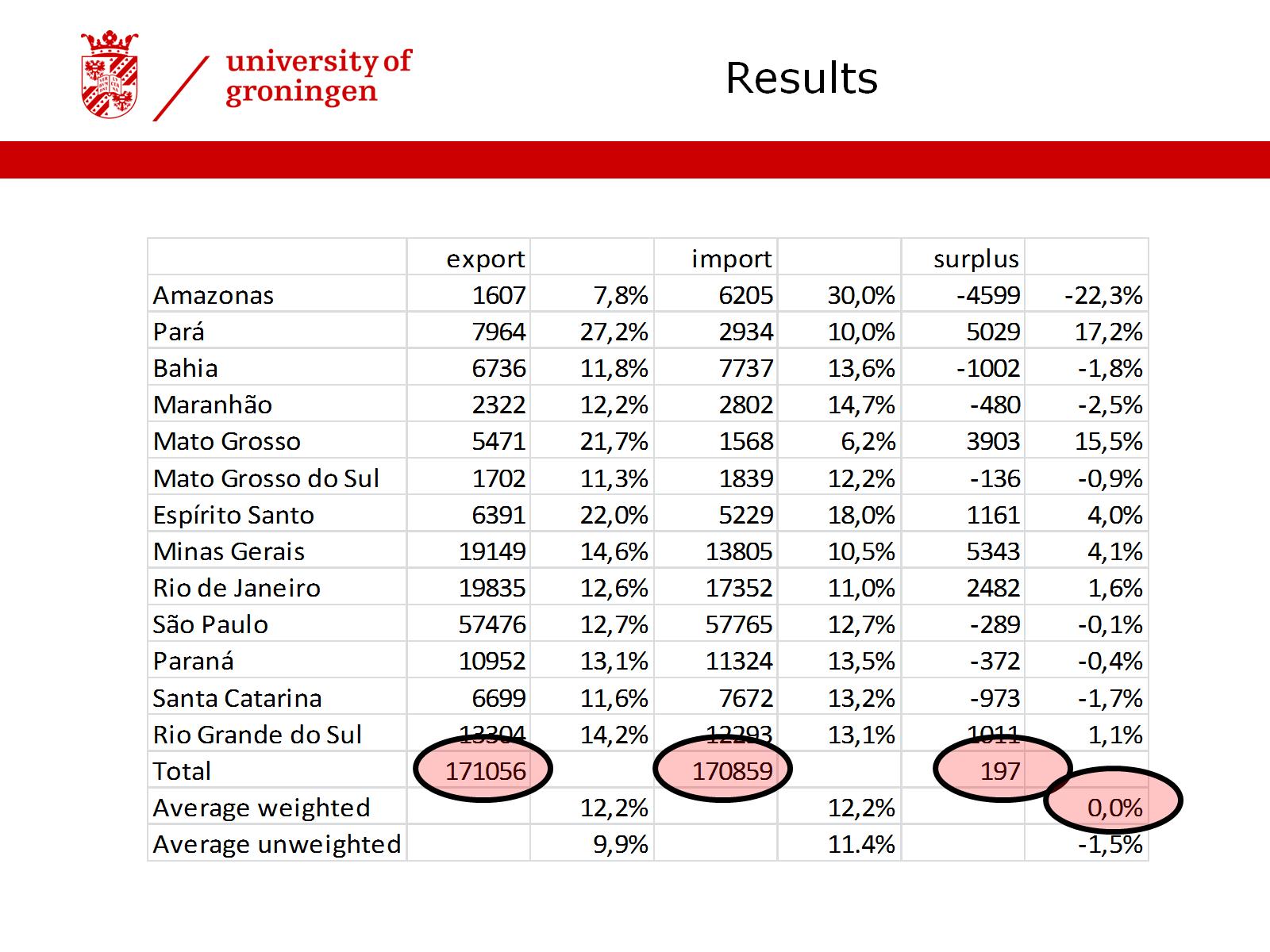 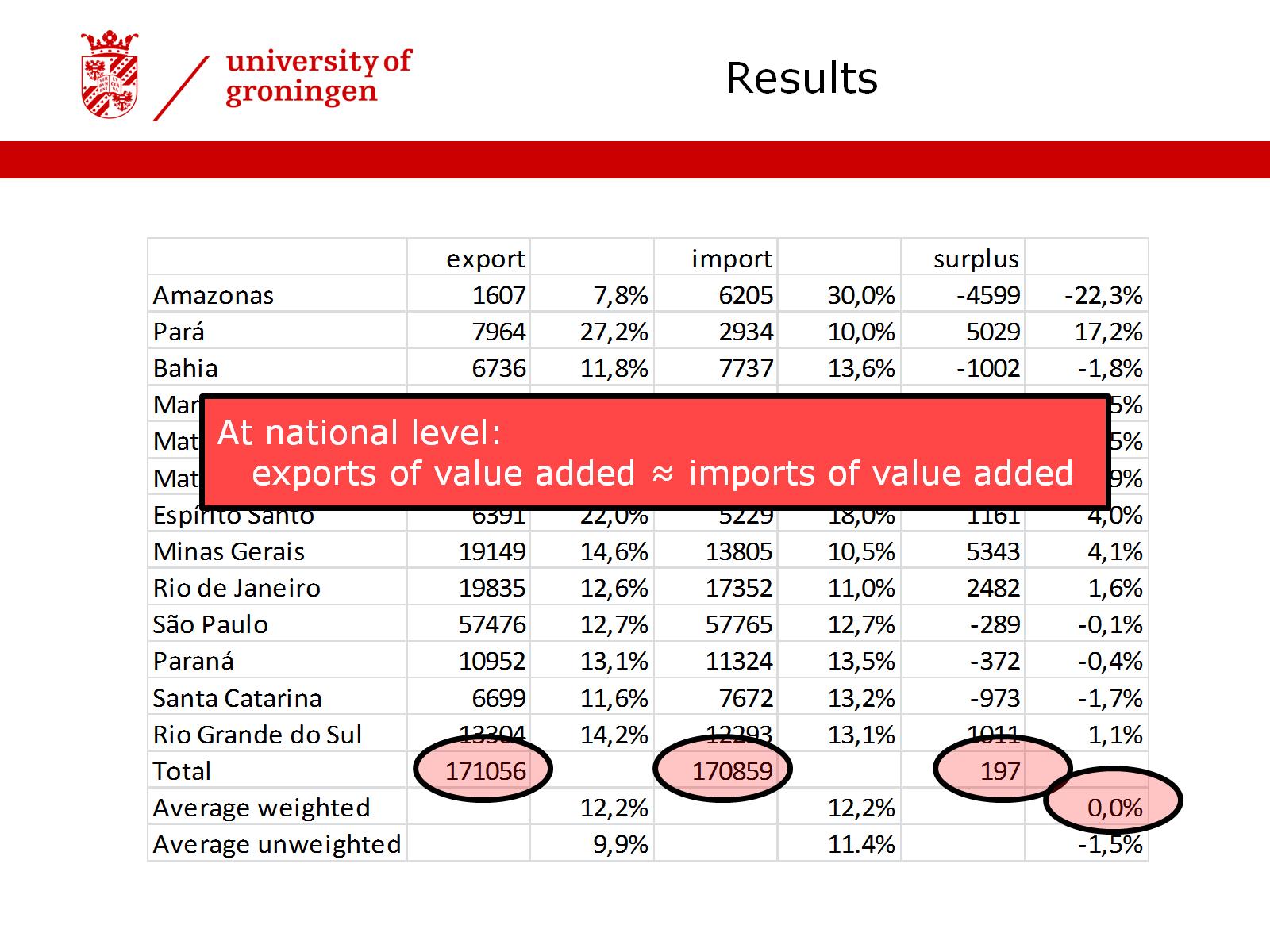 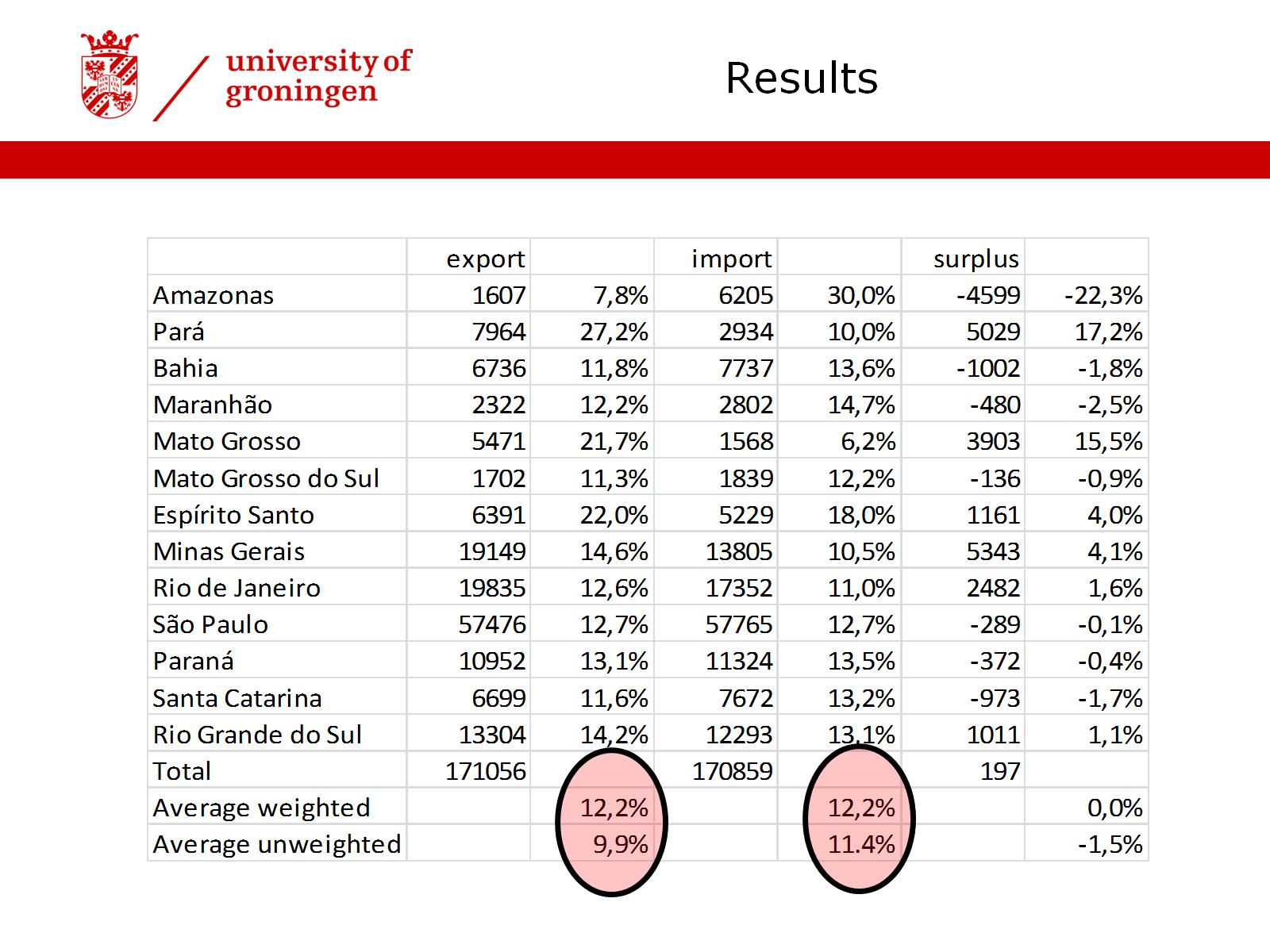 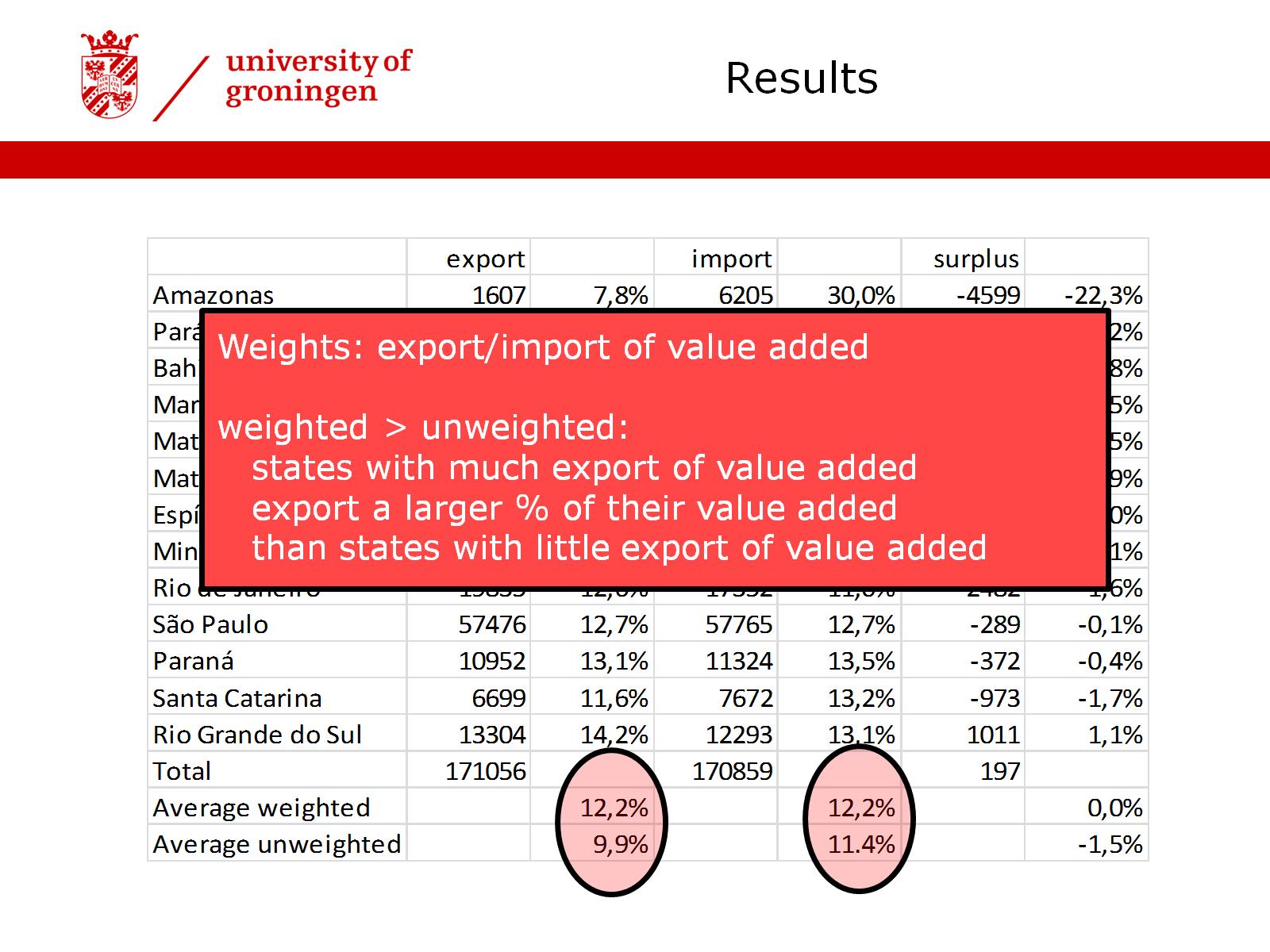 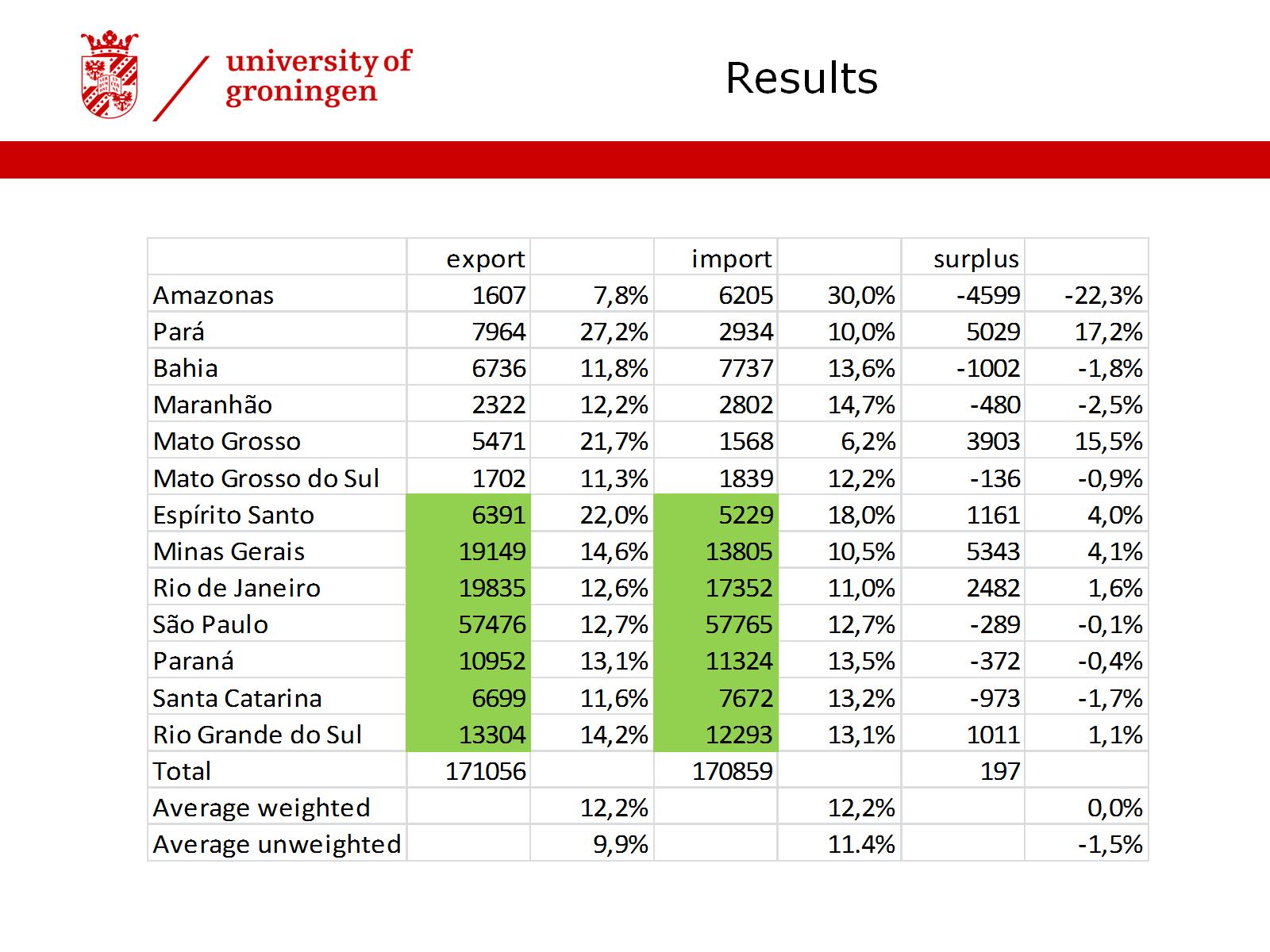 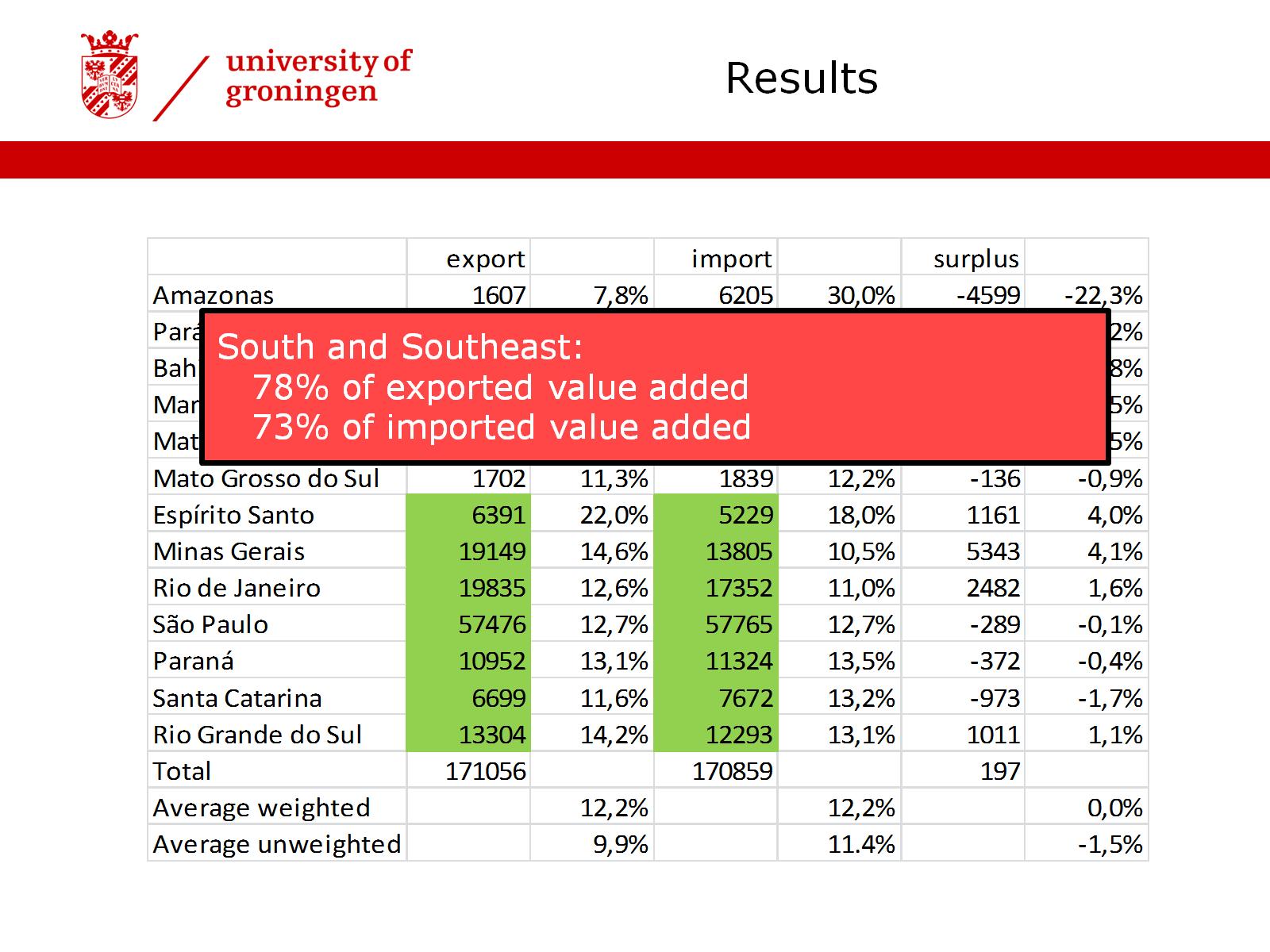 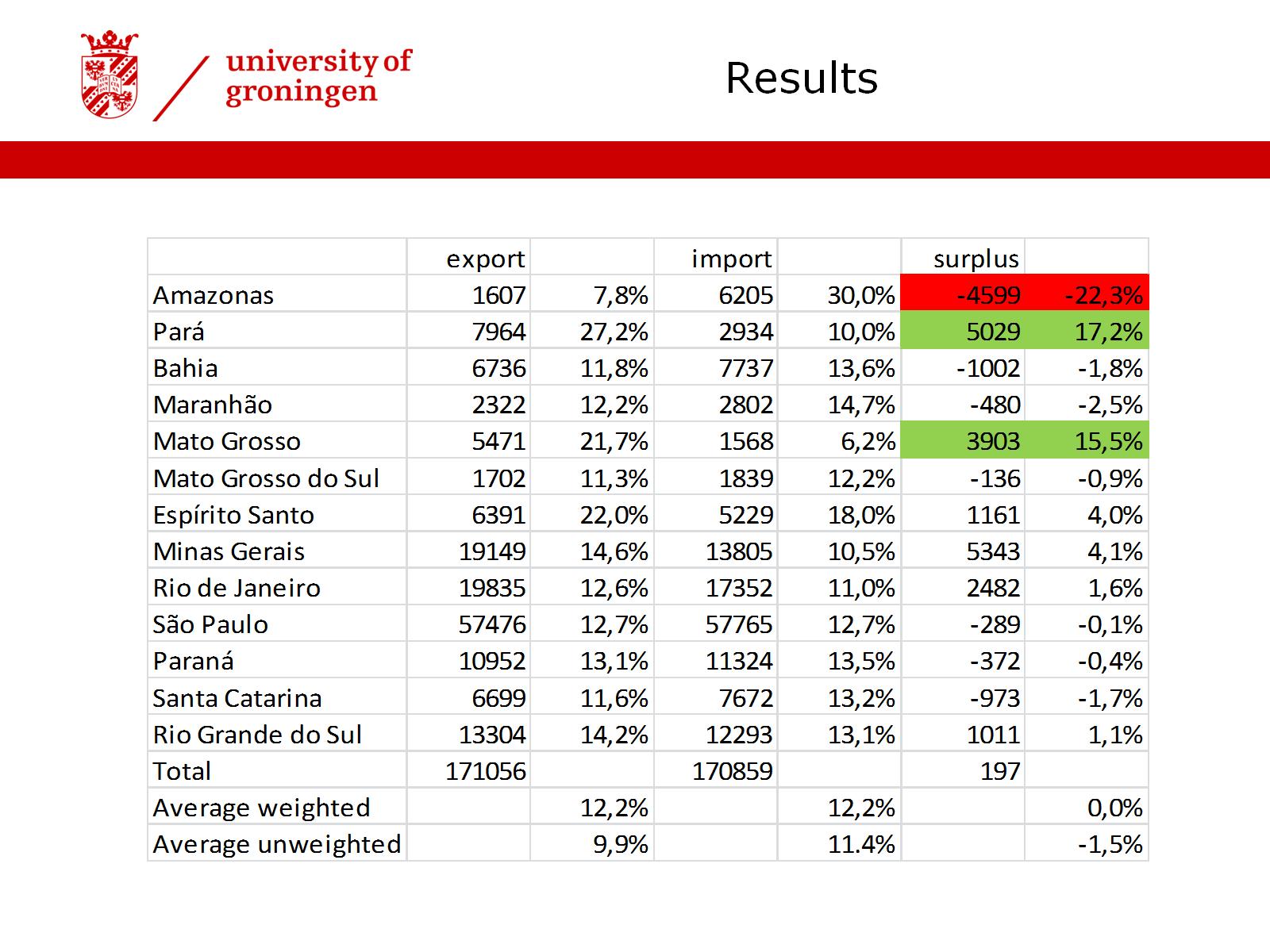 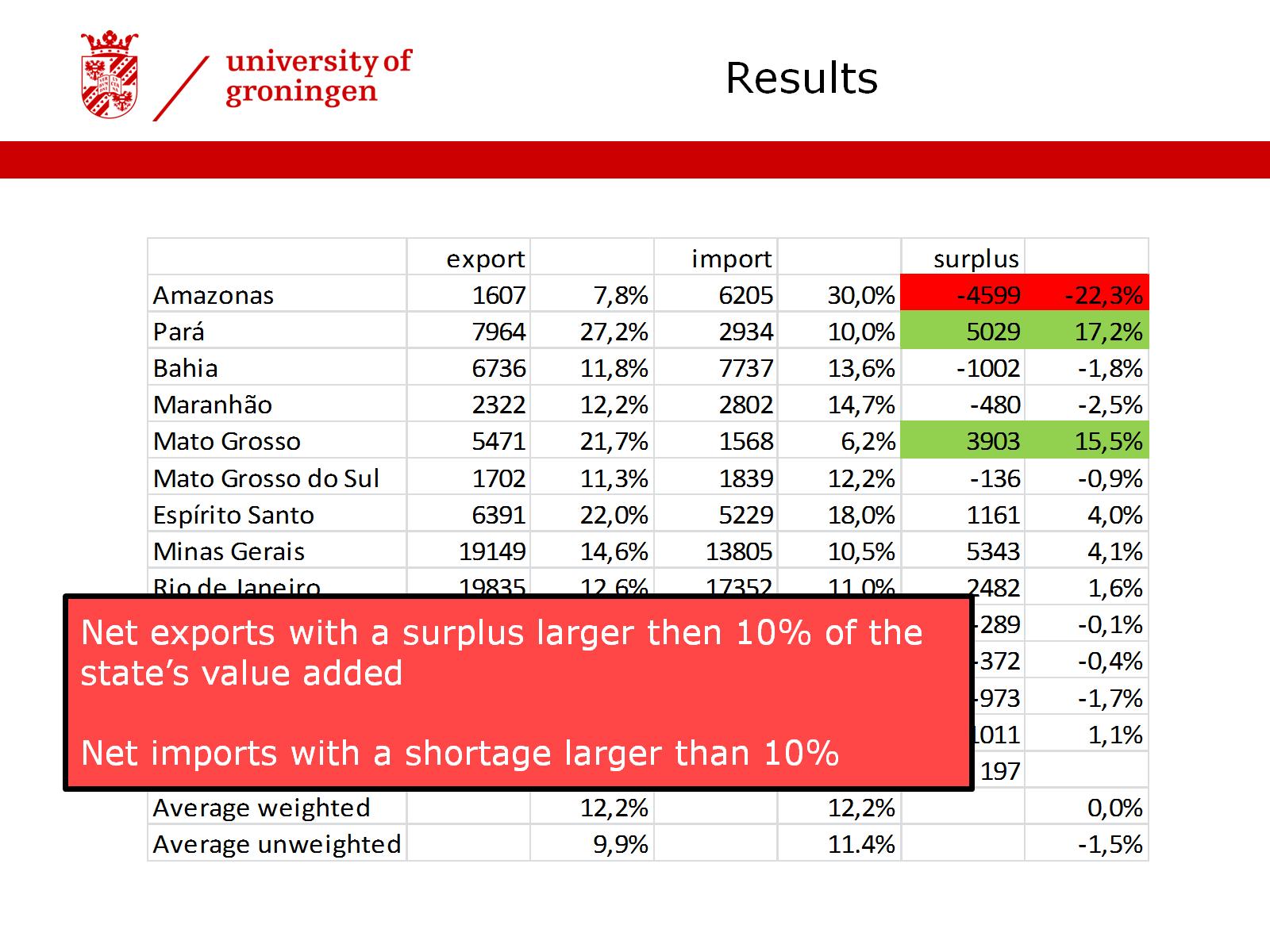 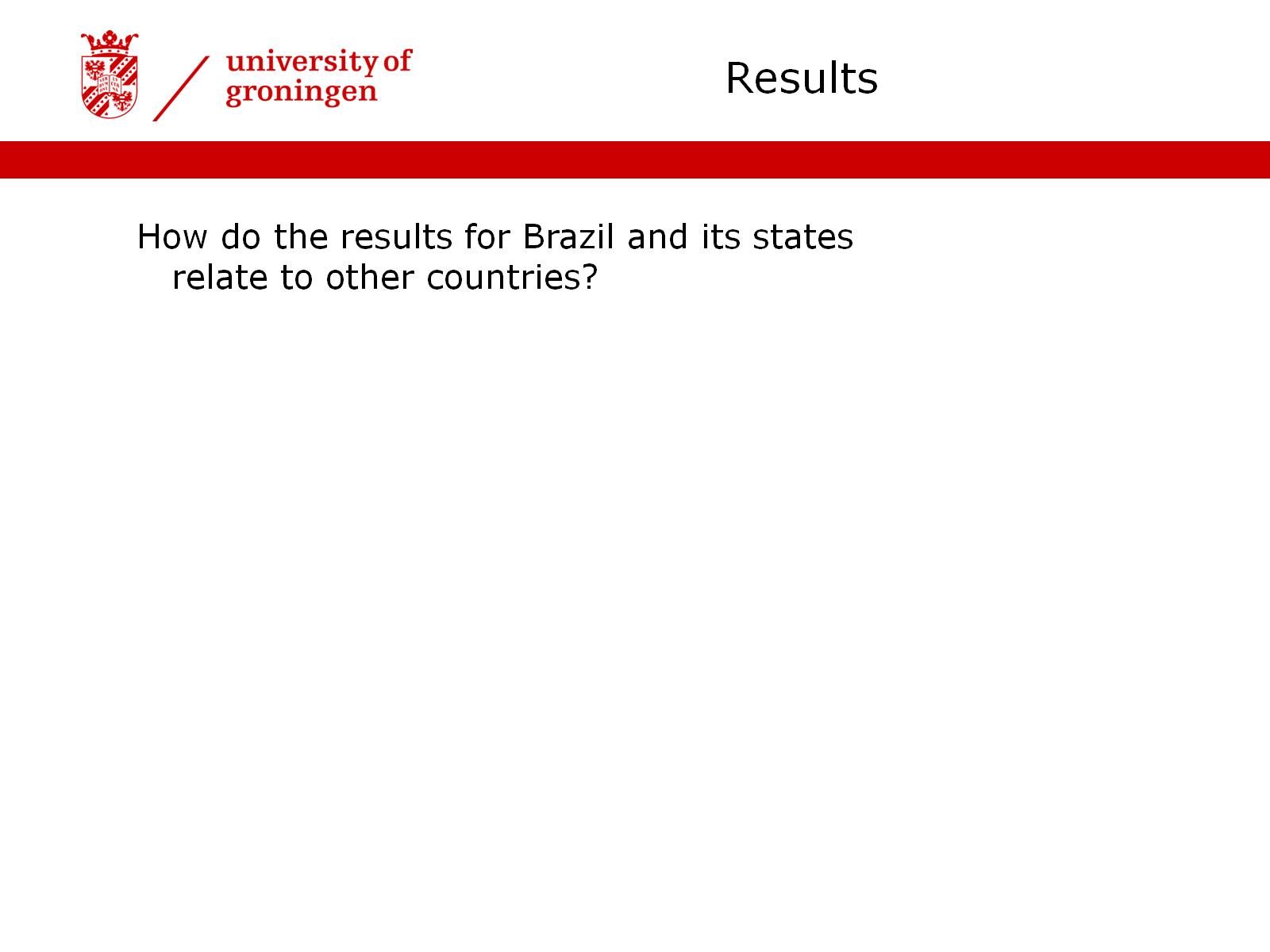 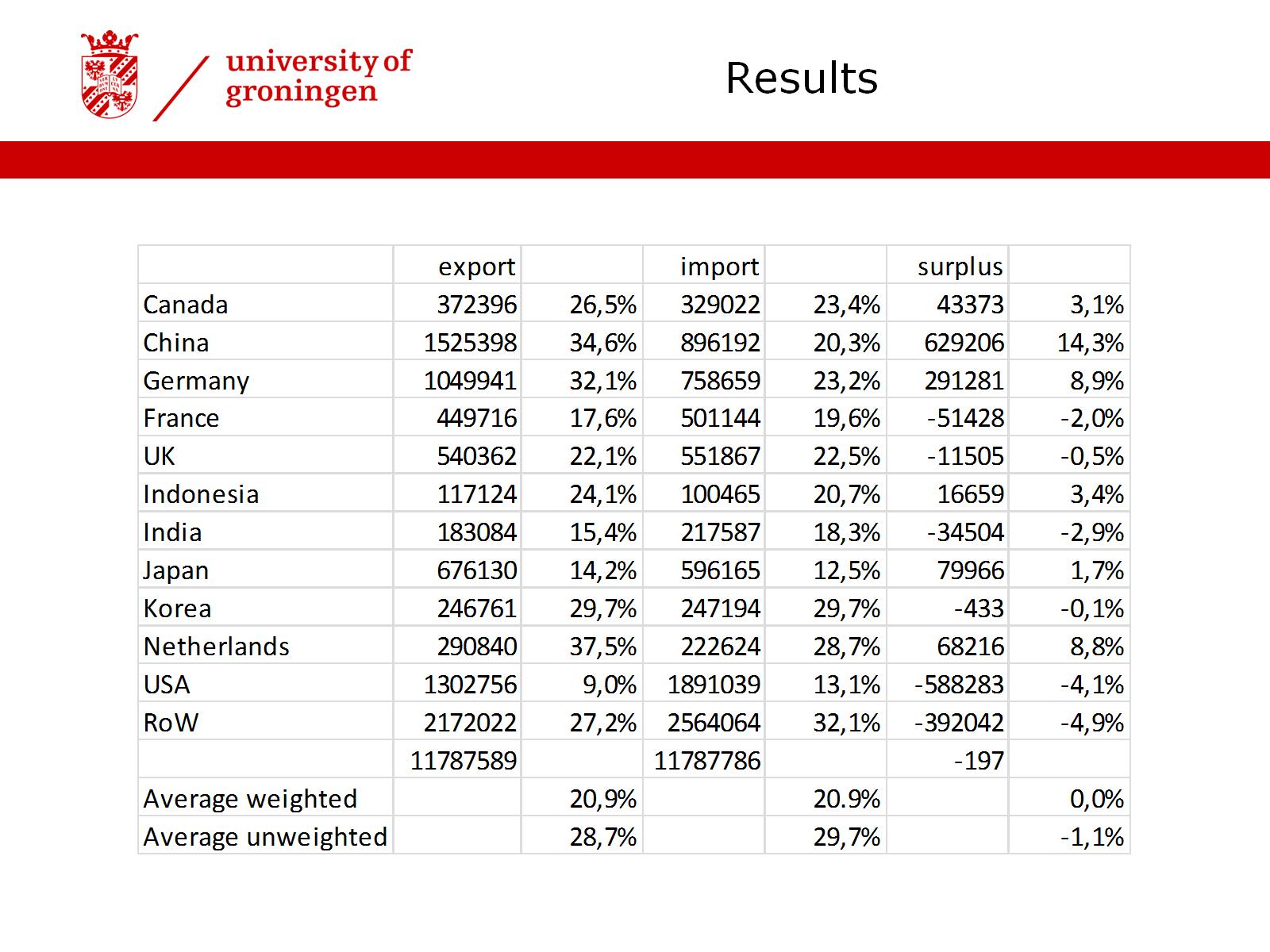 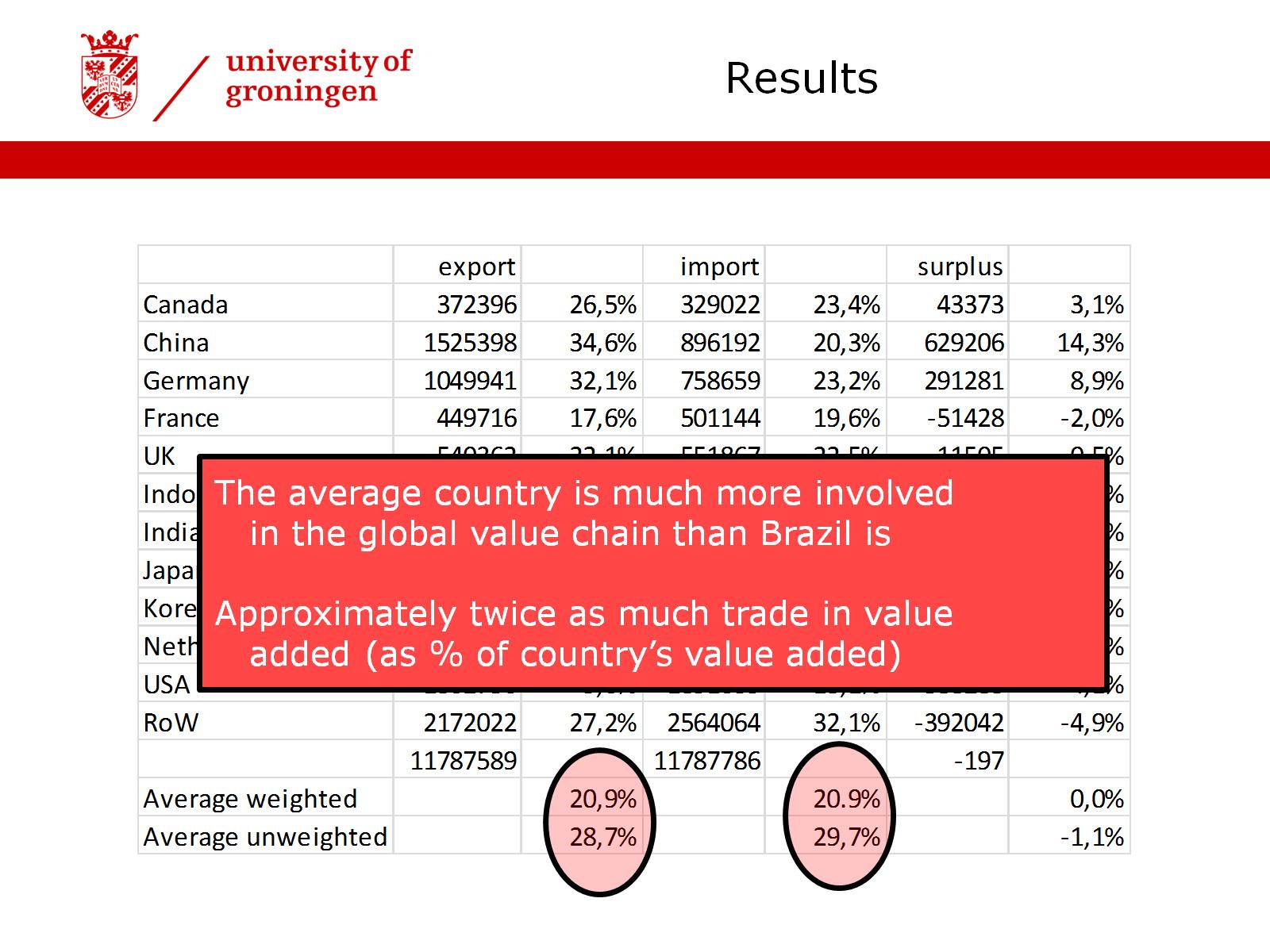 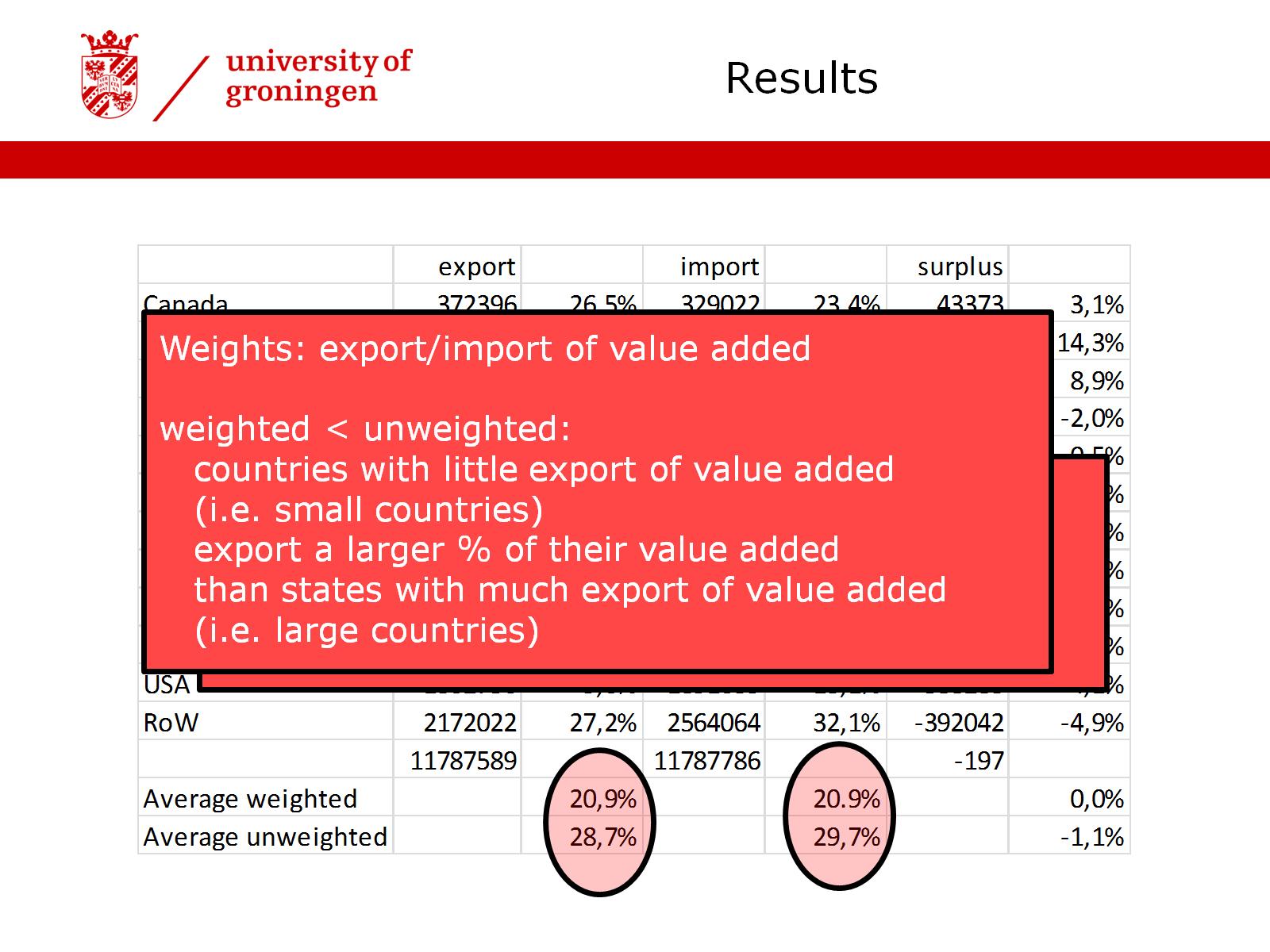 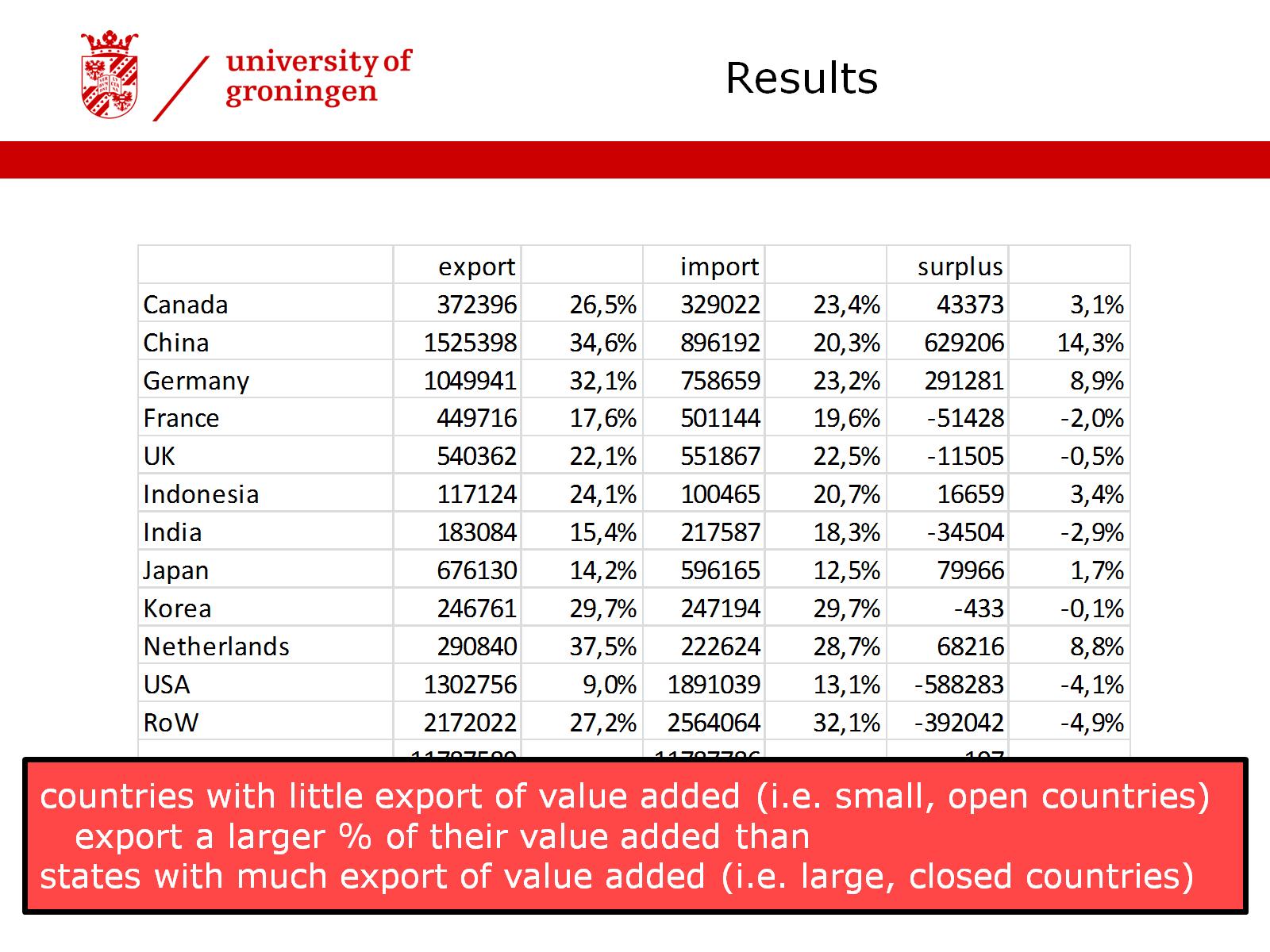 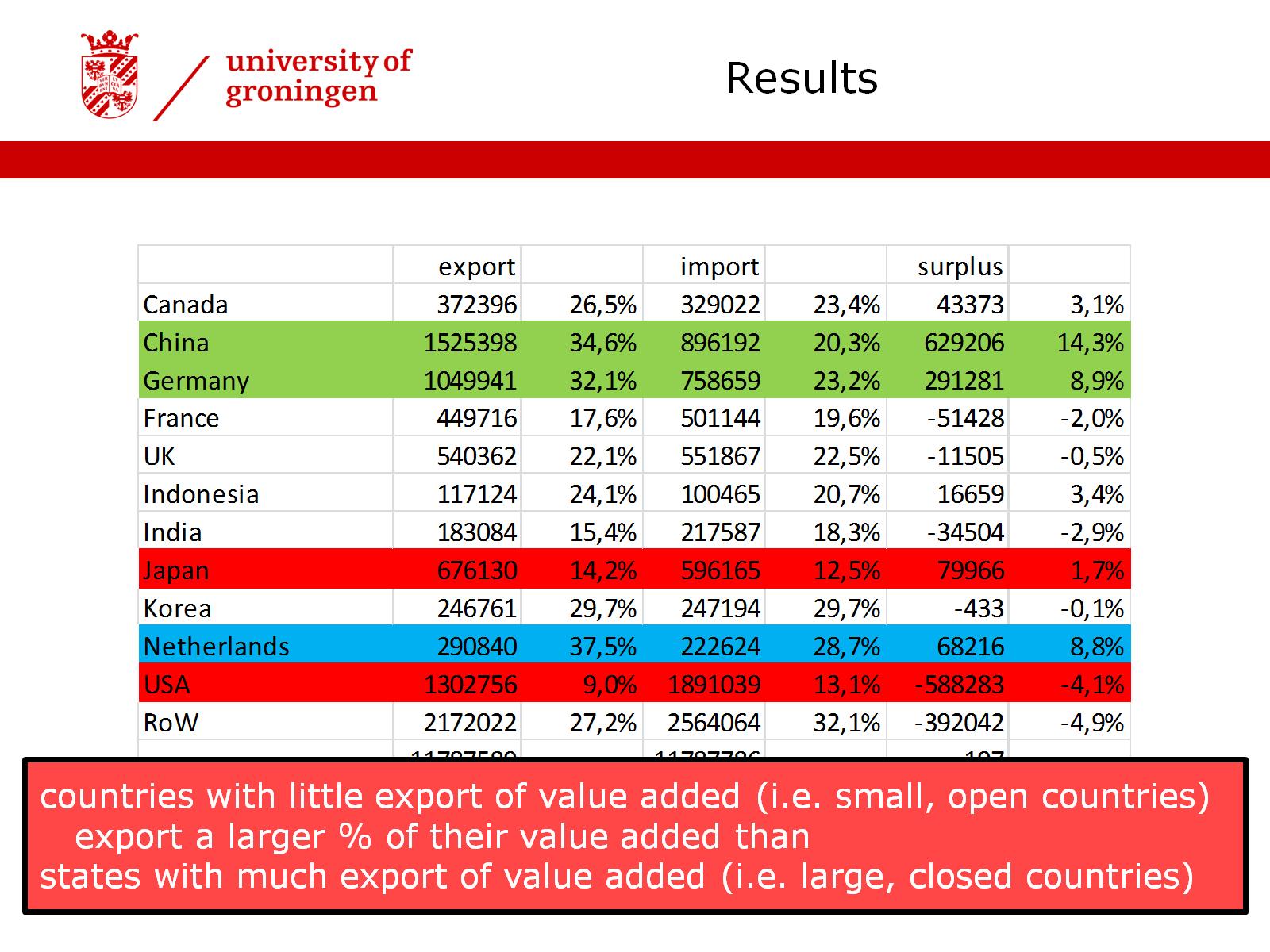 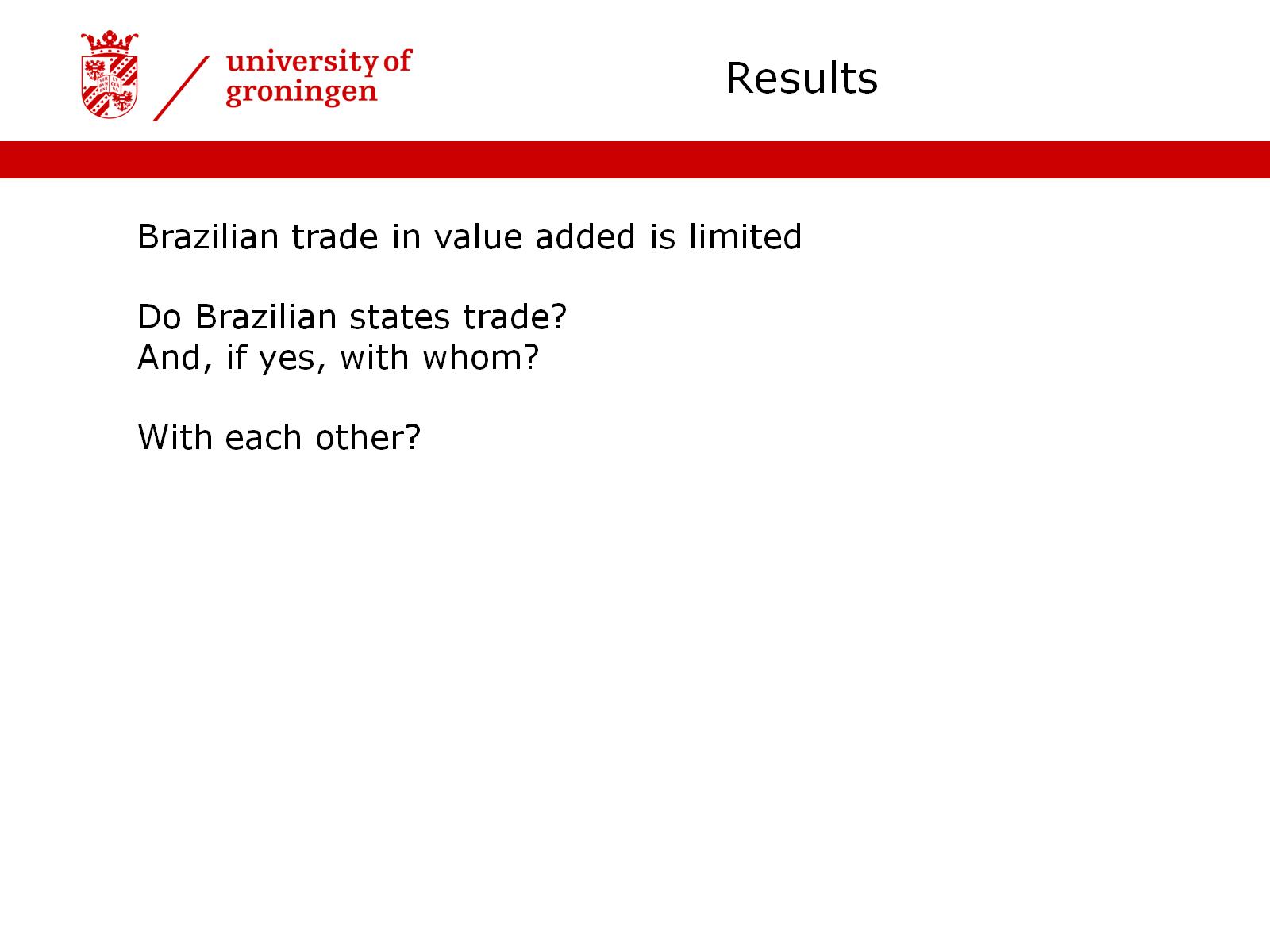 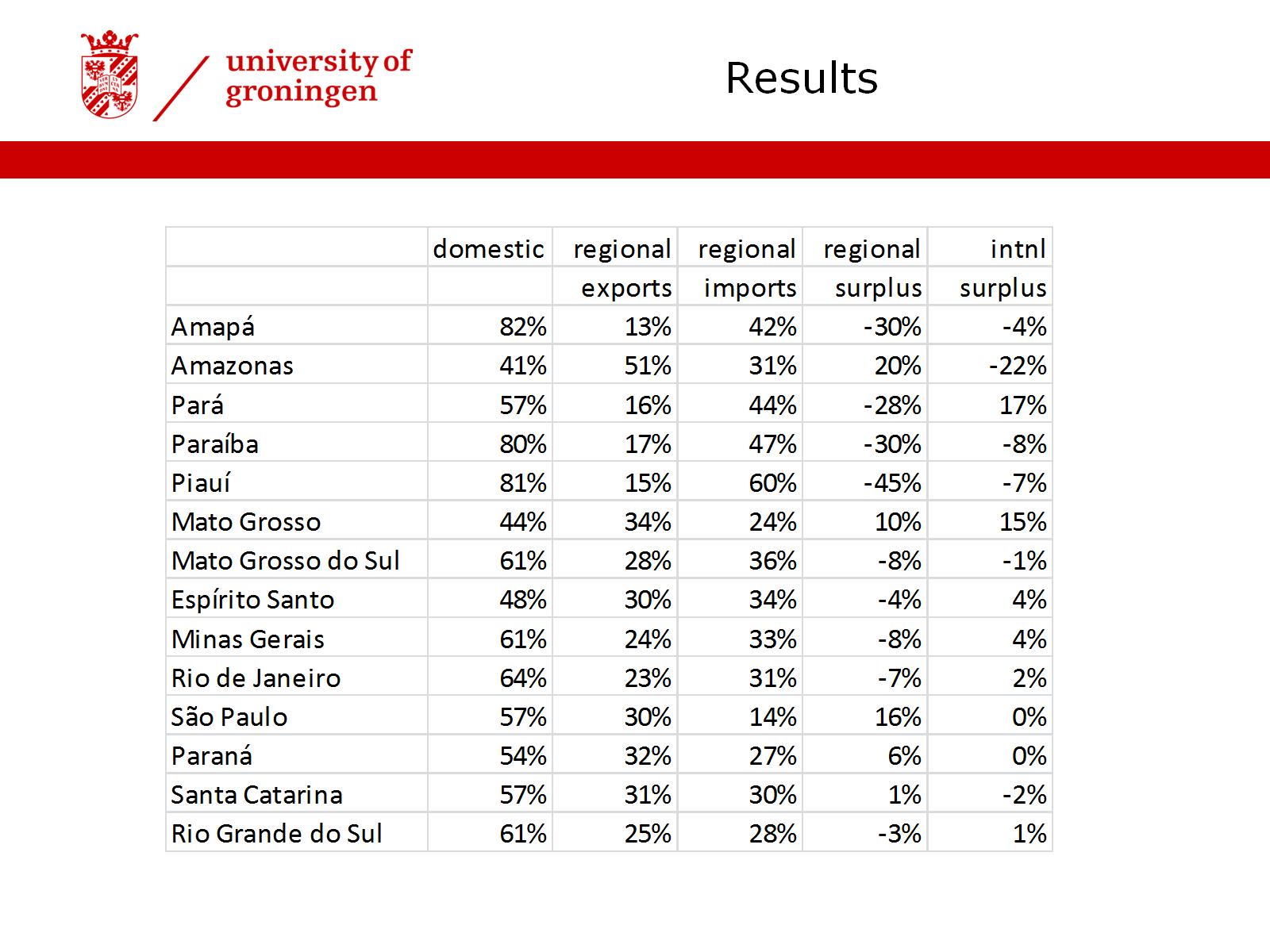 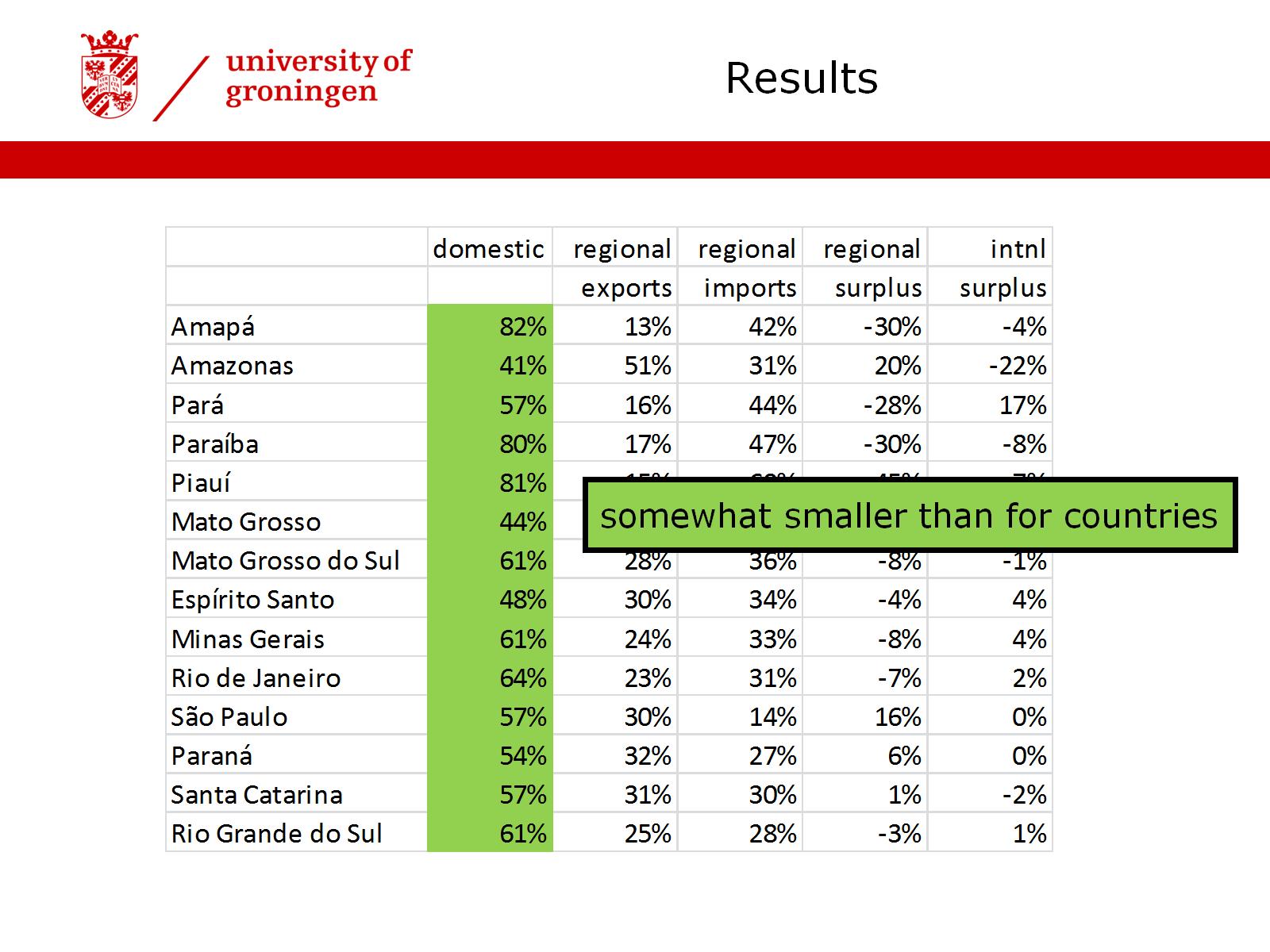 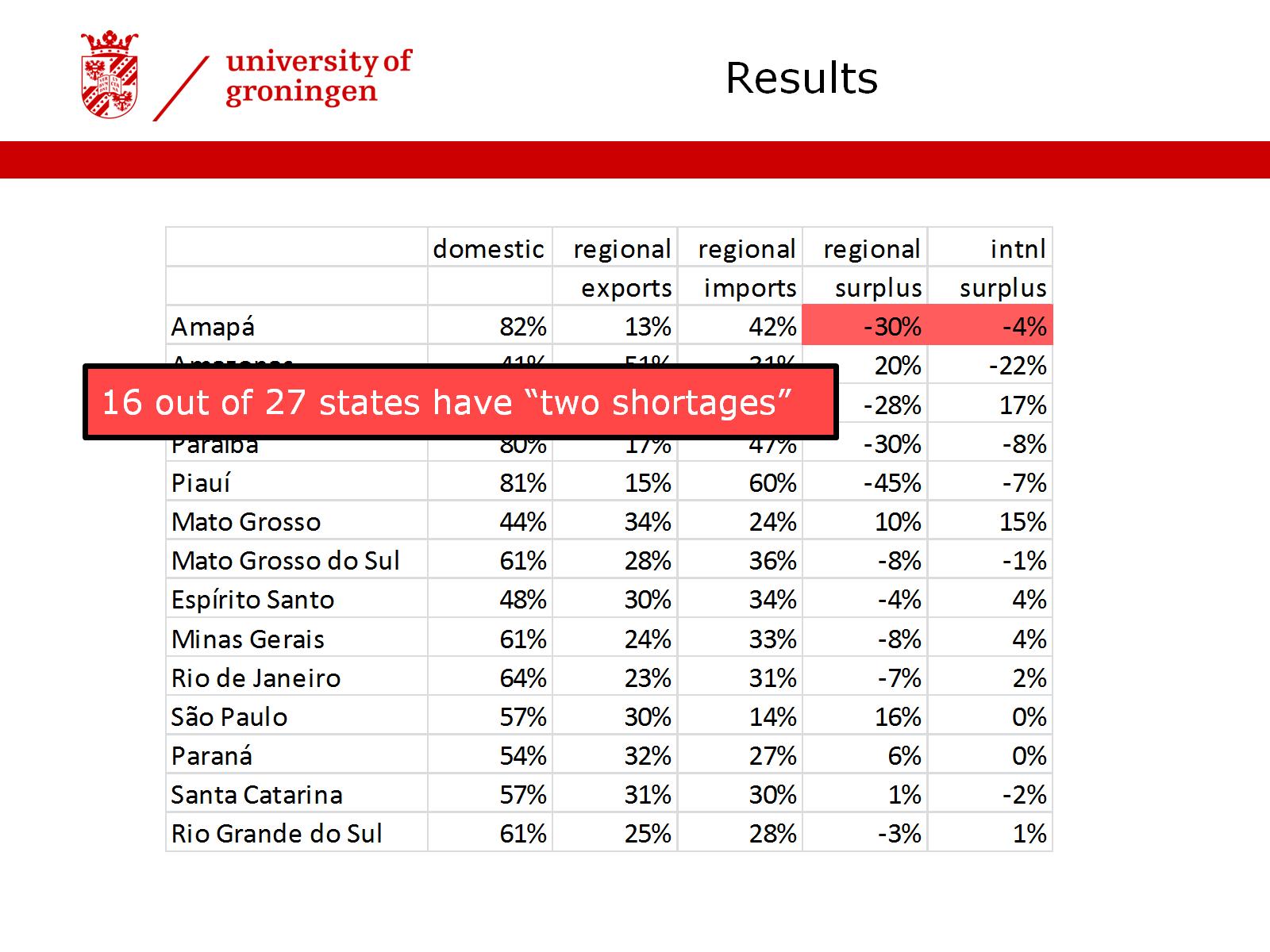 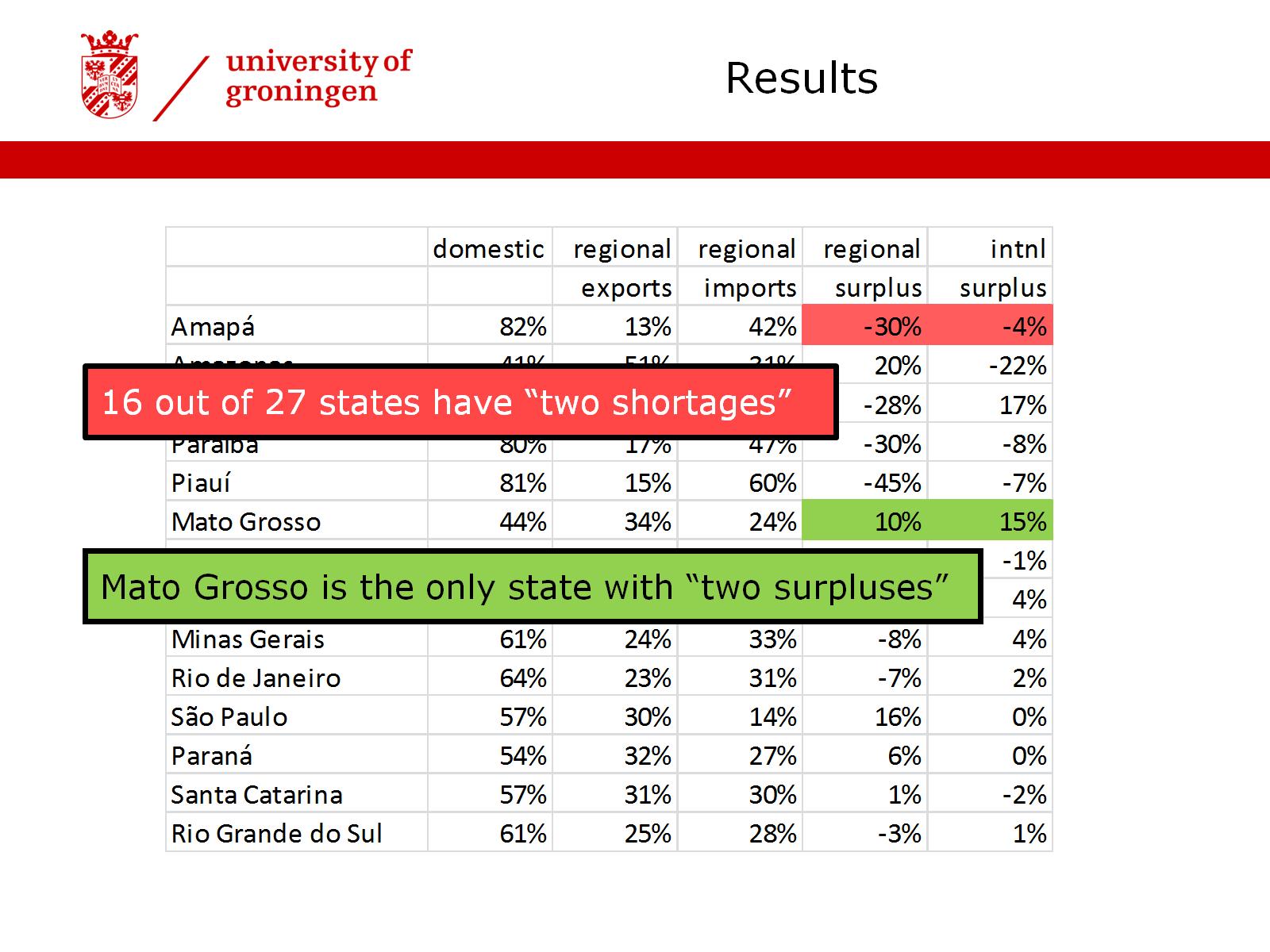 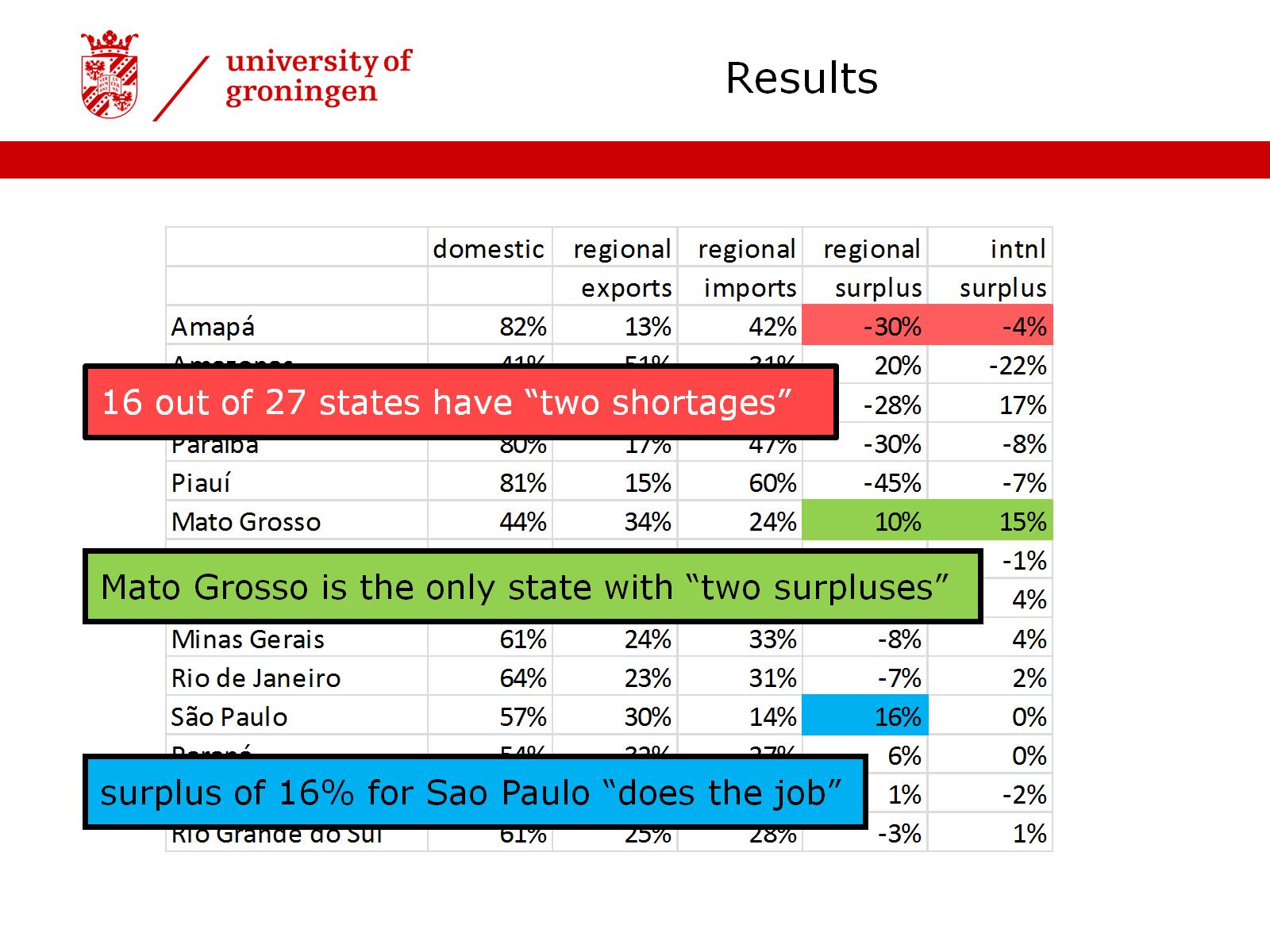 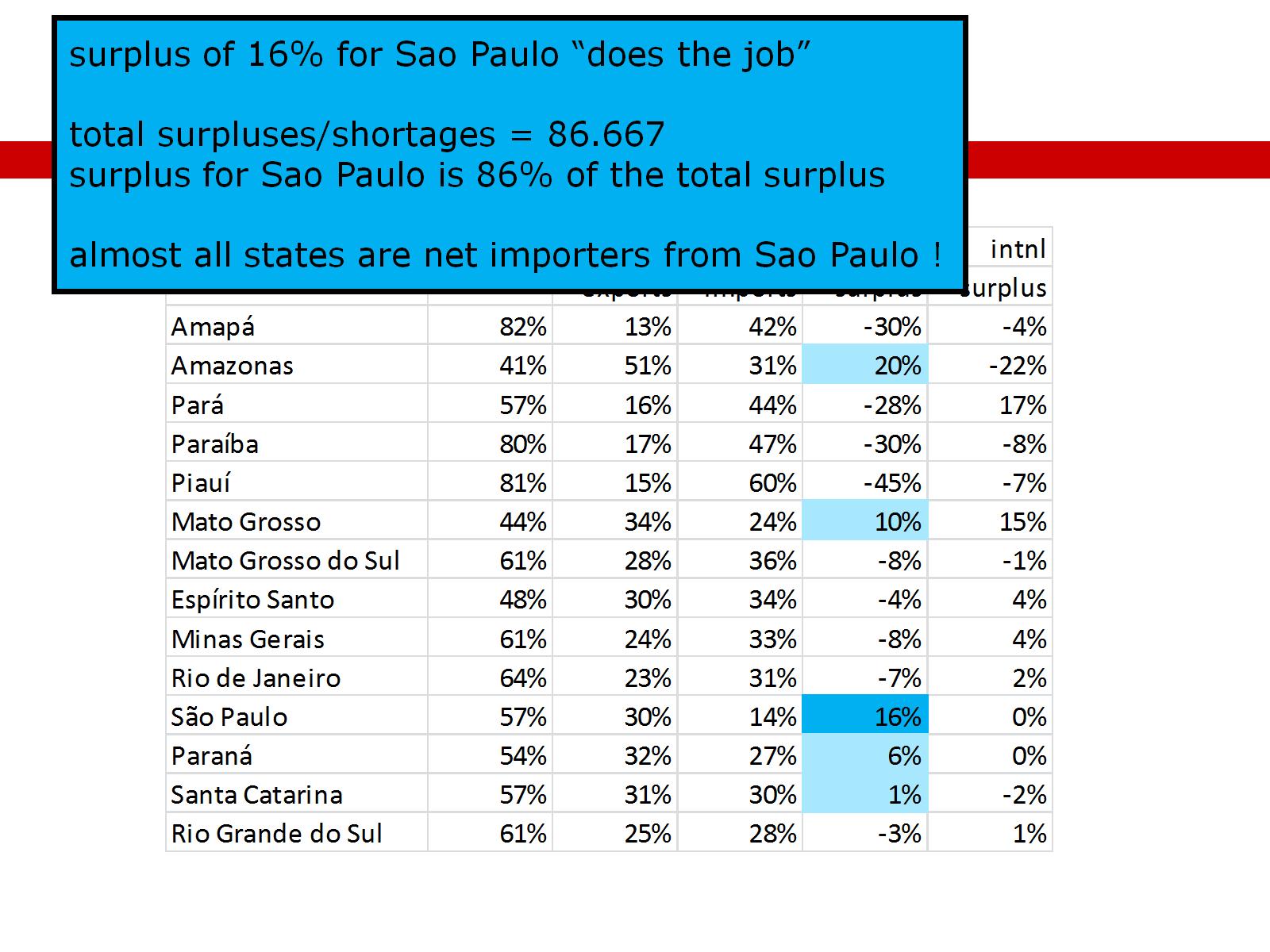 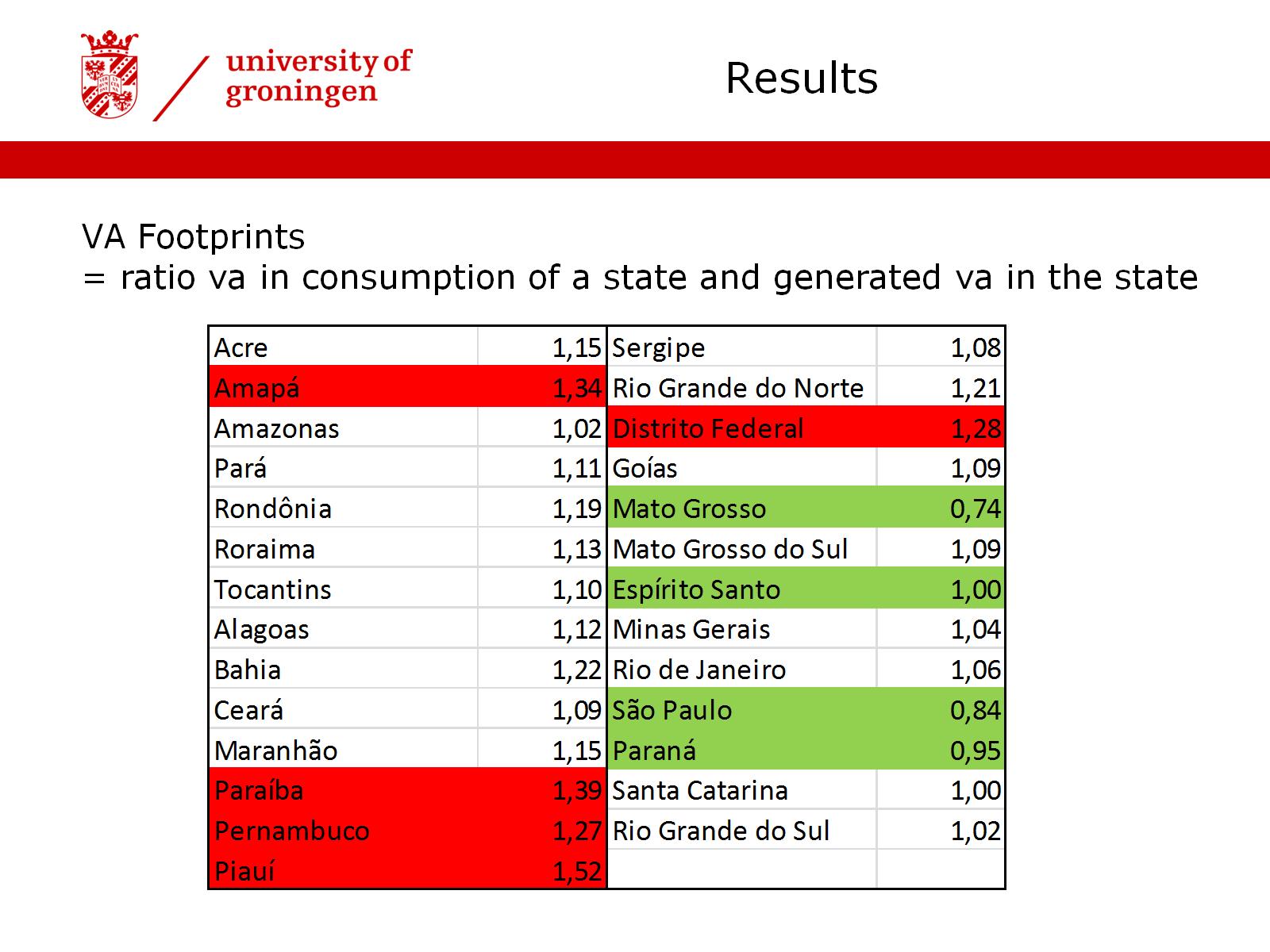 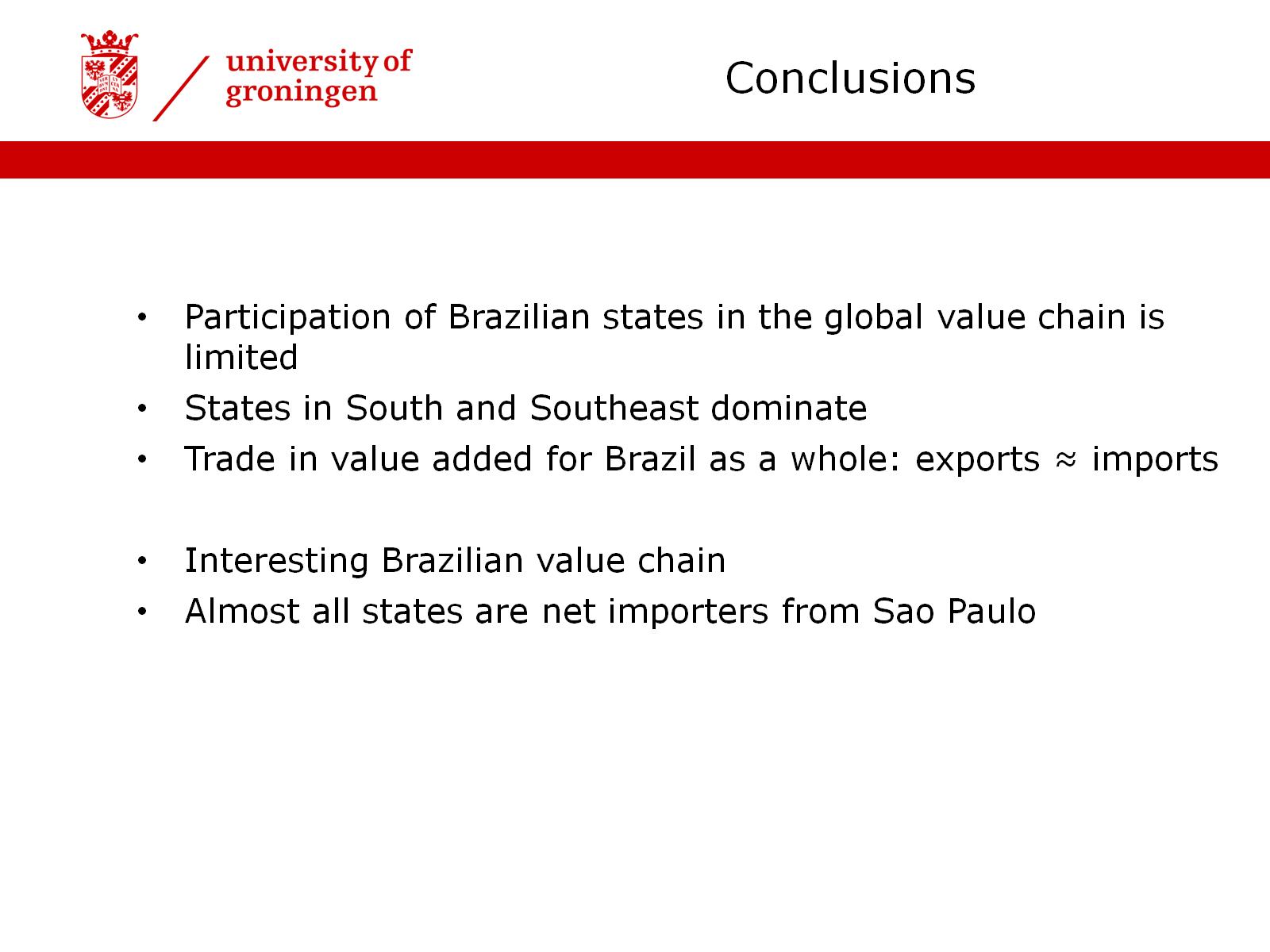 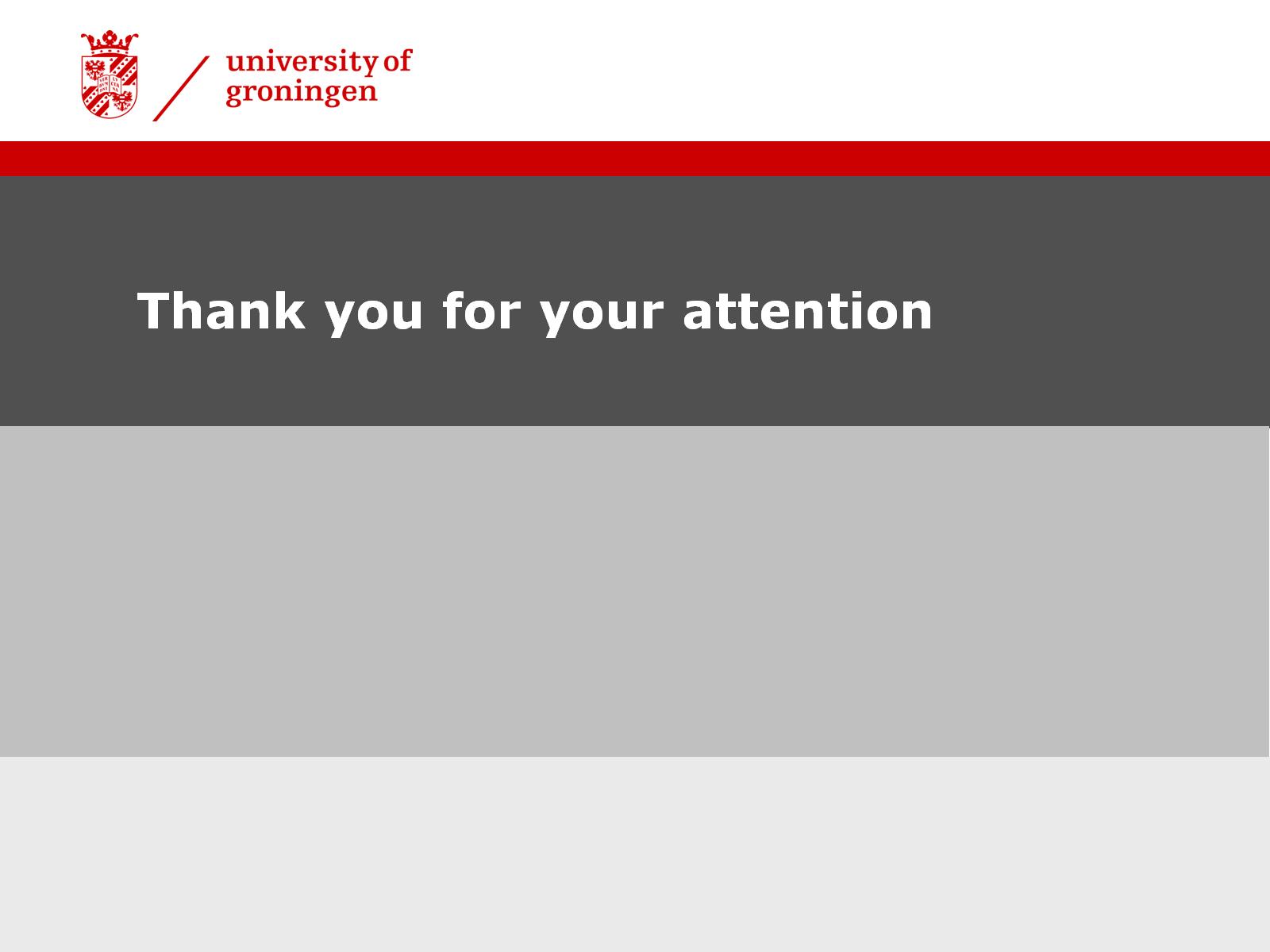 Thank you for your attention